CS 4700:Foundations of  Artificial Intelligence
Bart Selman
selman@cs.cornell.edu

Module: 
Informed Search 

Readings R&N - Chapter 3: 3.5 and 3.6
Search
Search strategies determined by choice of node (in queue) to expand

Uninformed search:
Distance to goal not taken into account

Informed search :
Information about cost to goal taken into account

Aside: “Cleverness” about what option to explore next, almost seems a hallmark of intelligence. E.g., a sense of what might be a good move in chess or what step to try next in a mathematical proof. We don’t do blind search…
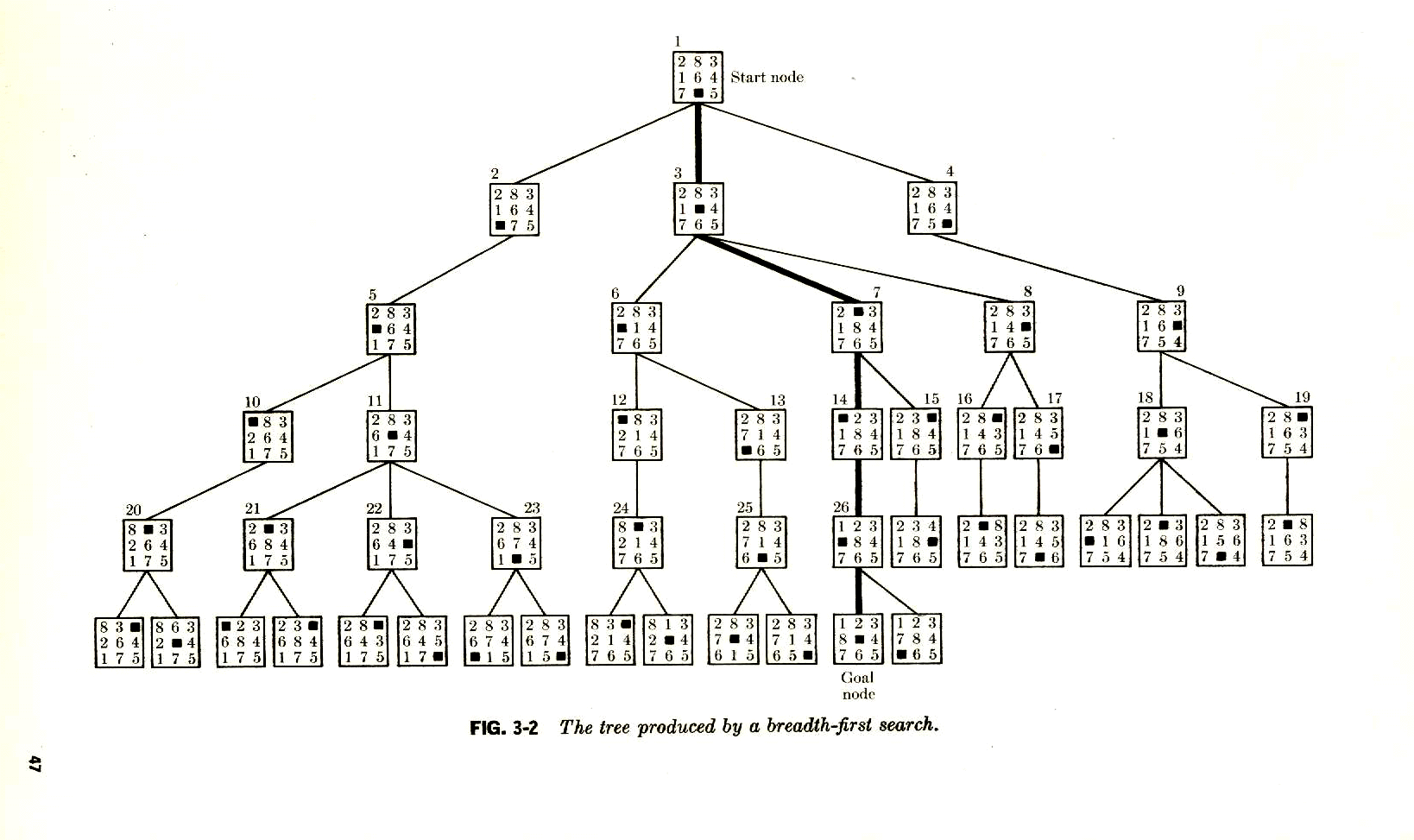 d = min dist. to goal
Reminder: Perfect distance
to goal info.
Eliminates search.
d = 5
Start state
d >= 5
d = 4
d >= 4
Select
Select
d >= 4
d = 3
d >= 3
d = 2
Select
Select
d = 1
Select
d = 0
d >= 1
Goal
A breadth-first search tree.
Practice: 
Only have estimate of distance to goal (“heuristic information”).
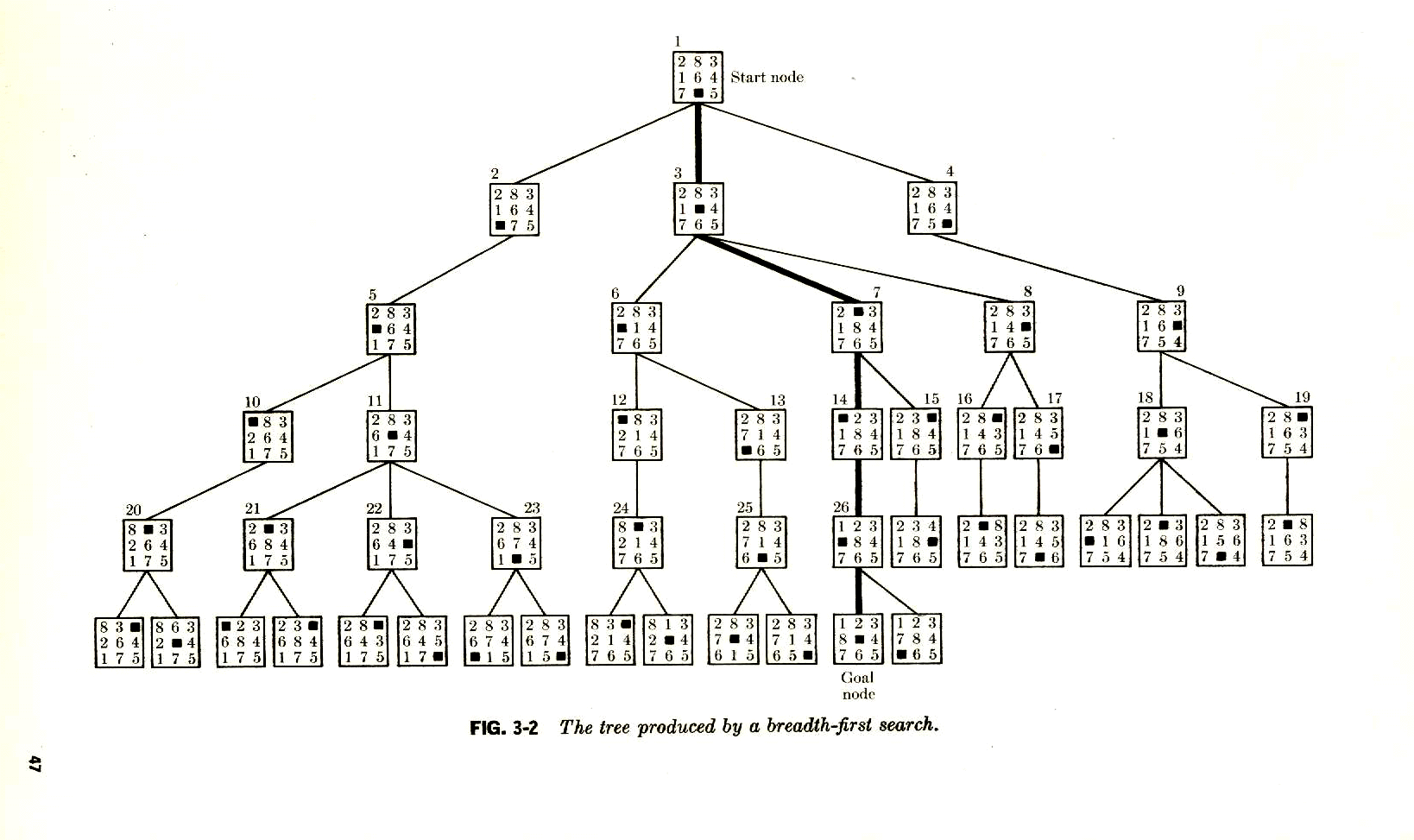 Basic idea: State evaluation function can effectively guide search.

Also in multi-agent settings. (Chess: board eval.)

Reinforcement learning: Learn the state eval function.
Start state
Goal
A breadth-first search tree.
Perfect “heuristics,” eliminates search.
Approximate heuristics, significantly reduces search.
Best (provably) use of search heuristic info: Best-first / A* search.
Outline
Best-first search
Greedy best-first search
A* search
Heuristics
How to take information into account? Best-first search.
Idea : use an evaluation function for each node
Estimate of “desirability” of node
Expand most desirable unexpanded node first (“best-first search”)
Heuristic Functions :
 f:  States     Numbers 
 f(n): expresses the quality of the state n
Allows us to express problem-specific knowledge, 
Can be imported in a generic way in the algorithms.
Use uniform-cost search. See Figure 3.14 but use f(n) instead of path cost g(n).
Queuing based on f(n):
		   Order the nodes in fringe in decreasing order of desirability

      Special cases:
greedy best-first search
A* search
Romanian path finding problem
Base eg on GPS info.
No map needed.
Straight-line
dist. to Bucharest
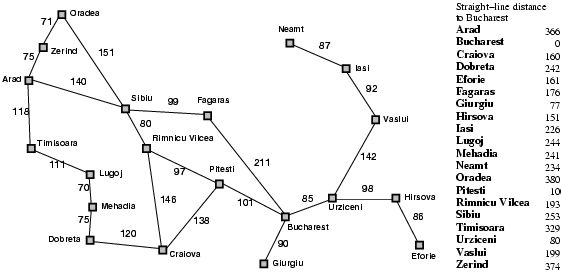 374
253
329
Searching for good path from Arad to Bucharest,
what is a reasonable “desirability measure” to expand nodes 
on the fringe?
Greedy best-first search
Evaluation function at node n,  f(n) = h(n) (heuristic)
		= estimate of cost from n to goal

e.g., hSLD(n) = straight-line distance from n to Bucharest

Greedy best-first search expands the node that 
appears to have shortest path to goal. 

Idea: those nodes may lead to solution quickly.
Similar to depth-first search: It prefers to follow a single 
path to goal (guided by the heuristic), backing up  when it 
hits a dead-end.
Greedy best-first search example
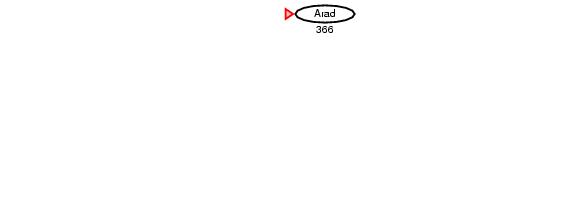 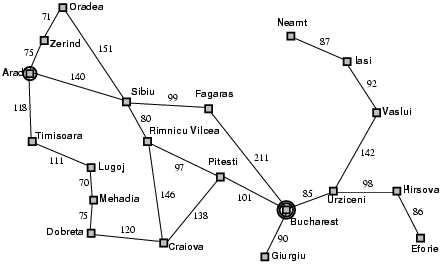 Greedy best-first search example
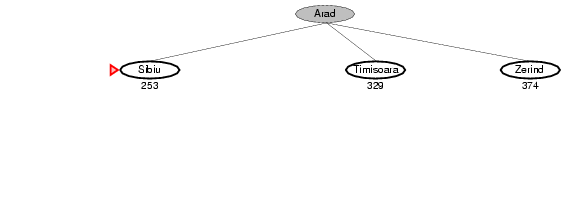 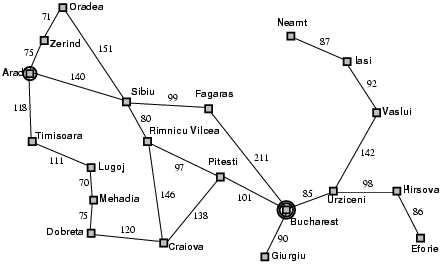 Greedy best-first search example
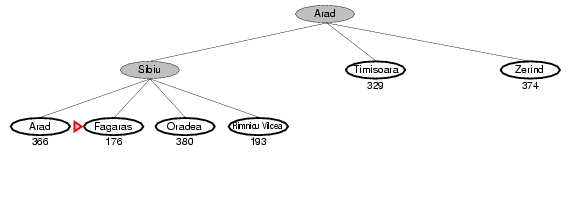 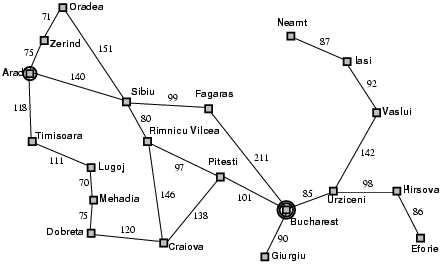 Greedy best-first search example
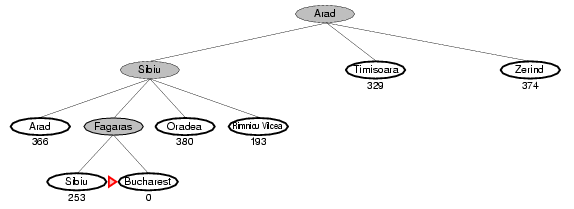 So, Arad --- Sibiu --- Fagaras --- Bucharest
140+99+211 = 450
Is it optimal?
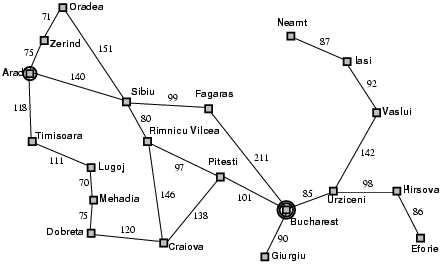 What are we ignoring?
Also, consider going from 
Iasi to Fagaras – what can happen?
Properties of greedy best-first search
Complete? No – can get stuck in loops, e.g., 
       Iasi  Neamt  Iasi  Neamt…

But, complete in finite space with repeated state elimination.

Time?   O(bm) (imagine nodes all have same distance estimate to goal)
     but a good heuristic can give dramatic improvement  Becomes more similar to depth-first search, with reduced branching.

Space? O(bm) -- keeps all nodes in memory

Optimal?  

How can we fix this?
b: maximum branching factor of the search tree
d: depth of the least-cost solution
m: maximum depth of the state space (may be ∞)
No!
A* search
Note: Greedy best-first search expands the node that appears to have shortest path to goal. But what about cost of getting to that node? Take it into account!
Idea: avoid expanding paths that are already expensive

Evaluation function f(n) = g(n) + h(n)

g(n) = cost so far to reach n 
h(n) = estimated cost from n to goal
f(n) = estimated total cost of path through n to goal
Aside: do we still have “looping problem”?
Iasi to Fagaras:
Iasi  Neamt  Iasi  Neamt…
No! We’ll eventually get out of it. g(n) keeps going up.
A* search example
Using: f(n) = g(n) + h(n)
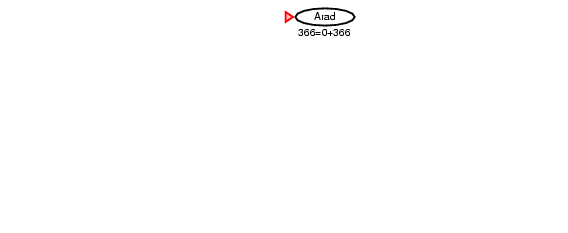 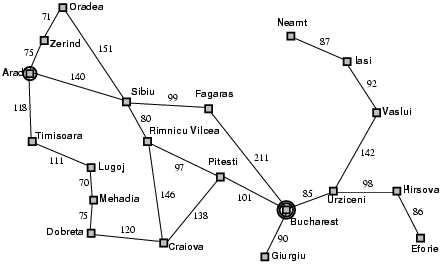 A* search example
Using: f(n) = g(n) + h(n)
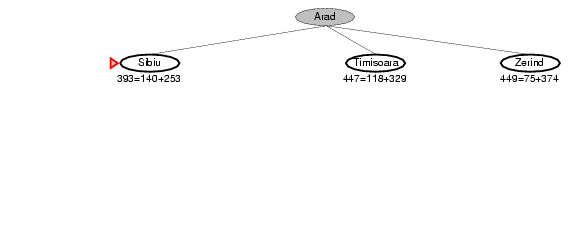 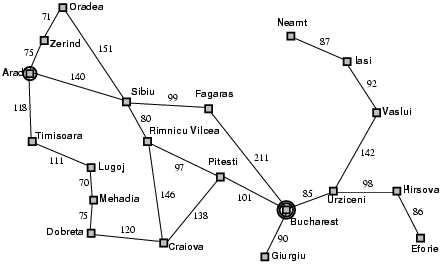 A* search example
Using: f(n) = g(n) + h(n)
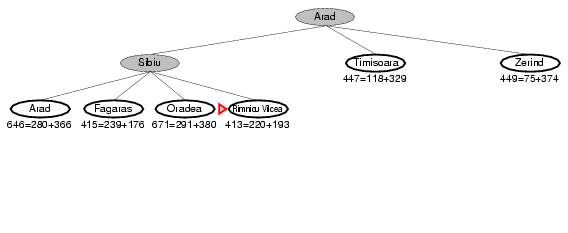 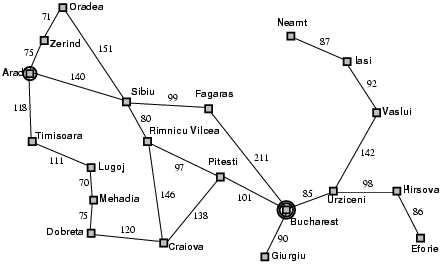 A* search example
Using: f(n) = g(n) + h(n)
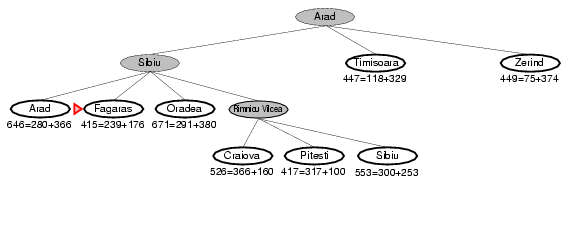 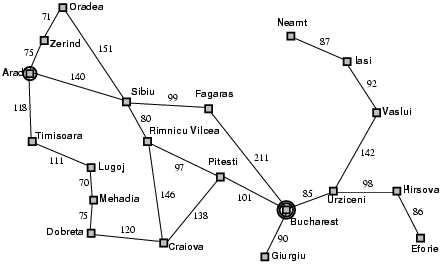 A* search example
Bucharest appears  on the fringe
 but not selected for expansion 
since its cost (450)
is higher than that of Pitesti (417).

Important to understand for the proof of
optimality of A*
Using: f(n) = g(n) + h(n)
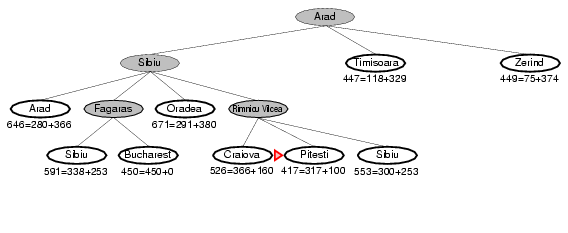 What happens if 
h(Pitesti) = 150?
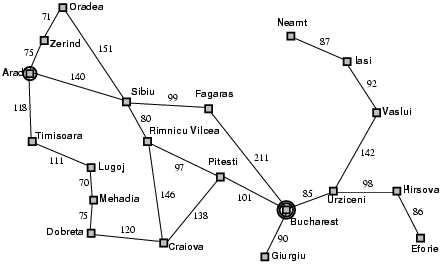 A* search example
Using: f(n) = g(n) + h(n)
Arad --- Sibiu --- Rimnicu --- Pitesti --- Bucharest
Claim: Optimal path found!
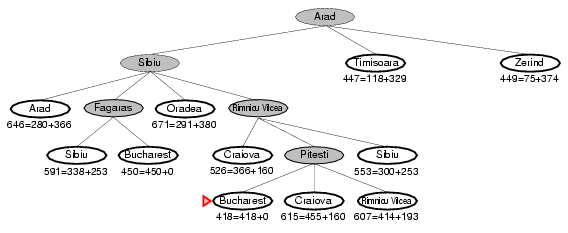 1) Can it go wrong?
Note: Best first
Arad --- Sibiu --- Fagaras --- Bucharest
2) What’s special about “straight distance” to goal?
Uniform cost search
It underestimates true path
distance!
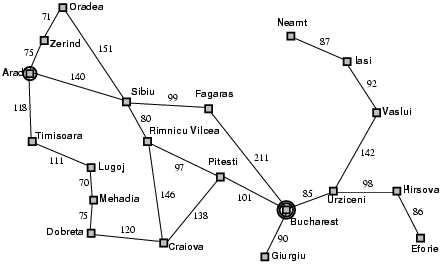 3) What if all our estimates to goal are 0? Eg h(n) = 0
4) What if we overestimate?
5) What if h(n) is true distance (h*(n))?
     What is f(n)?
Shortest dist. through n --- perfect heuristics --- no search
A* properties
Under some reasonable conditions for the heuristics, we have:
Complete 
Yes, unless there are infinitely many nodes with f(n) < f(Goal)
Time
Sub-exponential grow when
So, a good heuristics can bring exponential search down
    significantly!
Space
Fringe nodes in memory. Often exponential. Solution: IDA*
Optimal
Yes (under admissible heuristics; discussed next)
Also, optimal use of heuristics information!
Widely used. After almost 40 yrs, still new applications found.
Also, optimal use of heuristic information. 
Provably: Can’t do better!
[Speaker Notes: The error in the heuristic function grows no faster than the logarithm of the actual path cost.]
Heuristics: (1) Admissibility
A heuristic h(n) is admissible if for every node n,
	h(n) ≤ h*(n), where h*(n) is the true cost to reach the goal state from n.

An admissible heuristic never overestimates the cost to reach the goal, 
      i.e., it is optimistic. (But no info of where the goal is if set to 0.)

Example: hSLD(n) (never overestimates the actual road distance)
Note: it follows that h(goal) = 0.
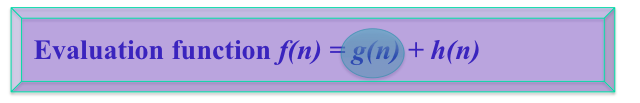 Note: less optimistic heuristic push nodes to be expanded
later. Can prune a lot more.
Heuristics: (2) Consistency
A heuristic is consistent (or monotone) if for every node n, every successor n' of n generated by any action a, 
  
	h(n) ≤ c(n,a,n') + h(n')

(form of the triangle inequality)

If h is consistent, we have

f(n') 	= g(n') + h(n') 
      	= g(n) + c(n,a,n') + h(n') 
      	≥ g(n) + h(n) 
      	= f(n)

i.e.,   f(n) is non-decreasing along any path.
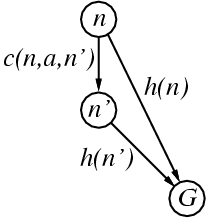 f(n') ≥  f(n)
 sequence of nodes expanded by A* is in nondecreasing order of f(n)
  the first goal selected for expansion must be an optimal goal.
Note:  Monotonicity is a stronger condition than admissibility.
Any consistent heuristic is also admissible.
(Exercise 3.29)
A*: Tree Search  vs. Graph Search
TREE SEARCH (See Fig. 3.7; used in earlier examples): 
 
If h(n) is admissible, A* using  tree search is optimal.

GRAPH SEARCH  (See Fig. 3.7) A modification of tree search that includes an
“explored set” (or “closed list”; list of  expanded nodes to avoid re-visiting the same
state); if the current node matches  a node on the closed list, it is discarded instead
of being expanded. In order to guarantee optimality of A*, we need to make sure 
that the optimal path to any repeated state is always the first one followed:

If h(n) is monotonic, A* using  graph search is optimal.
(proof next)

(see details page 95 R&N)
Reminder: Bit of “sloppiness” in fig. 3.7.
Need to be careful with nodes on frontier;
allow repetitions or as in Fig. 3.14.
Intuition: Contours of A*
A* expands nodes in order of increasing f value.

Gradually adds "f-contours" of nodes.
Contour i has all nodes with f <= fi, where fi < fi+1

Note: with uniform cost (h(n)=0) the bands will be circular around the start state.
A* expands all nodes
with f(n)<C*
Uniform-cost (h(n)=0)
expands in circles.
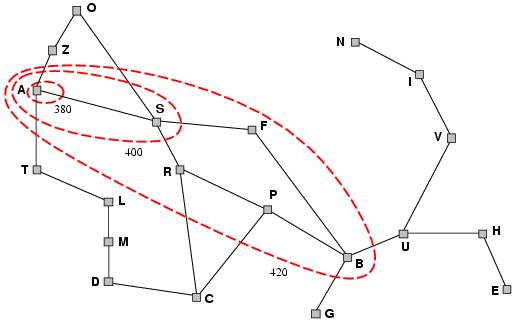 Completeness (intuition)
As we add bands of increasing f, we must eventually reach a band where f is equal to the cost of the path to a goal state. (assuming b finite and  step cost exceed some positive finite ε).
380
400
Optimality (intuition)
1st solution found (goal node expanded) must be an optimal one since  goal nodes in subsequent contours will have higher f-cost and therefore higher g-cost (since h(goal)=0)
420
[Speaker Notes: Why1 – H(goal)=0;
Why 2 - Finite number of nodes with cost less than or eqaul to C*]
A* Search: Optimality
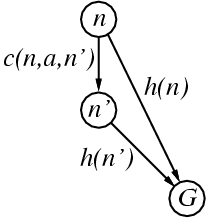 Theorem:
    A* used with a consistent heuristic ensures optimality with
    graph search.
Proof: 
If h(n) is consistent, then the values of f(n) along any path are
       non-decreasing. See consistent heuristics slide.

(2) Whenever A* selects a node n for expansion, the optimal path
      to that node has been found. Why?
      Assume not. Then, the optimal path, P, must have some not yet
      expanded nodes. (*) Thus, on P, there must be an unexpanded 
      node n` on the current frontier (because of graph separation;
      fig. 3.9; frontier separates explored region from unexplored
      region). But, because f is nondecreasing along any path, n`
      would have a lower f-cost than n and would have been selected
      first for expansion before n. Contradiction.
From (1) and (2), it follows that the sequence of nodes expanded by A*
using Graph-Search is in non-decreasing order of f(n). Thus, the first
goal node selected must have the optimal path, because f(n) is the true
path cost for goal nodes (h(Goal) = 0), and all later goal nodes have paths
that are are at least as expensive.  QED

(*) requires a bit of thought. Must argue that there cannot be a shorter
path going only through expanded nodes (by contradiction).
Note: Termination / Completeness
Termination is guaranteed when the number of nodes 
  with                  is finite.


None-termination can only happen when

There is a node with an infinite branching factor, or

There is a path with a finite cost but an infinite number of nodes along it. 

Can be avoided by assuming that the cost of each action is larger than a positive constant d

A* Optimal in Another Way
It has also been shown that A* makes optimal use of the heuristics in the sense that there is no search algorithm that could expand fewer nodes using the heuristic information (and still find the optimal / least cost solution.

So, A* is “the best we can get.”

Note: We’re assuming a search based approach with states/nodes, actions on them leading to other states/nodes, start and goal states/nodes.
Example: Contrasting A* with Uniform Cost (Dijkstra’s algorithm)
Example: The shortest route from  Hannover to Munich

Dijkstra’s alg., i.e., A* with h(n)=0 (Uniform cost search)
2)  A* search
Example thanks to Meinolf Sellmann
Shortest Paths in Germany
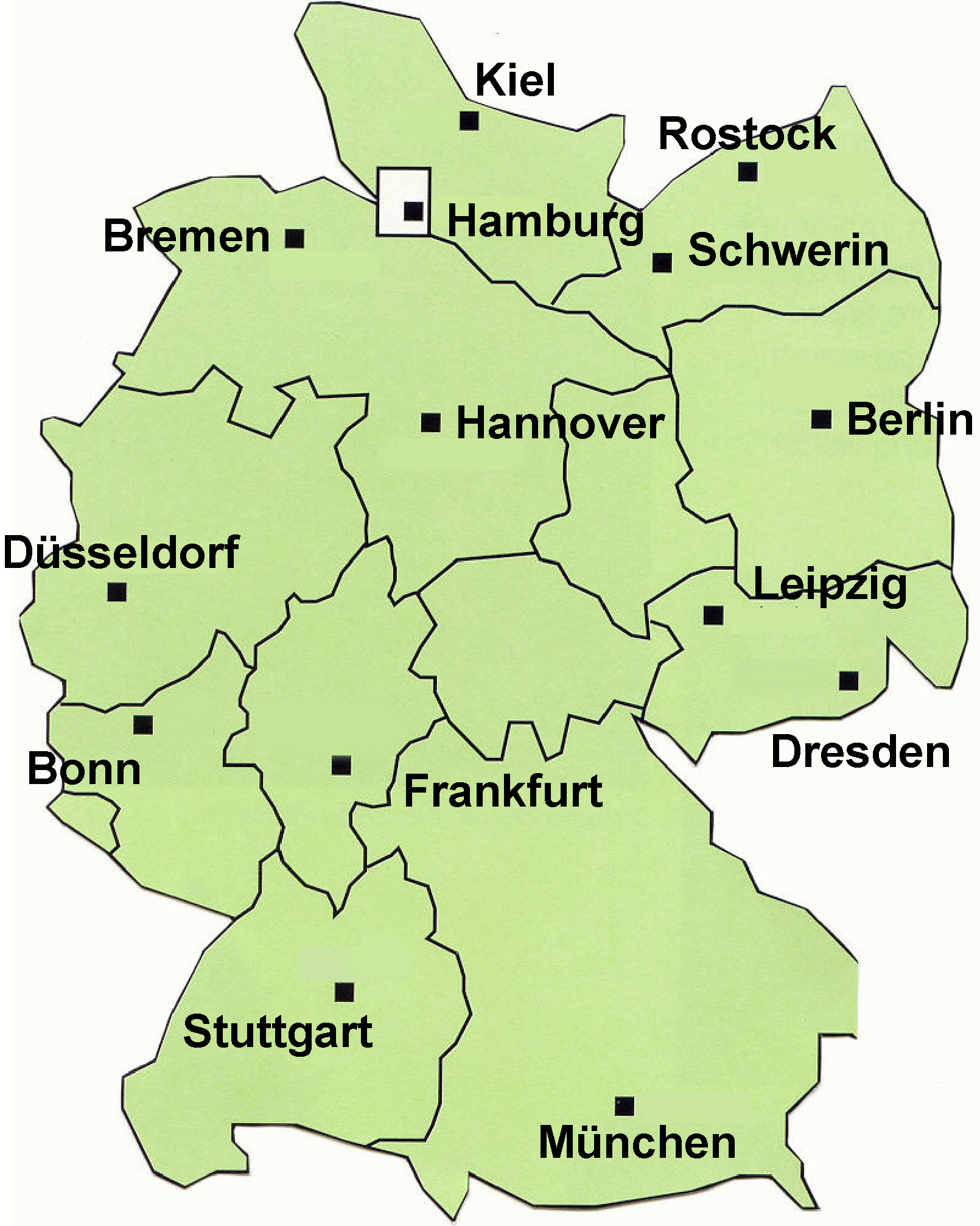 Hannover		    0
Bremen		  ∞
Hamburg		  ∞
Kiel			  ∞
Leipzig			  ∞
Schwerin		  ∞
Duesseldorf		  ∞
Rostock		  ∞
Frankfurt		  ∞
Dresden		  ∞
Berlin			  ∞
Bonn			  ∞
Stuttgart		  ∞
Muenchen		  ∞
85
110
90
155
200
120
270
320
255
365
185
240
140
410
180
410
200
435
210
Shortest Paths in Germany
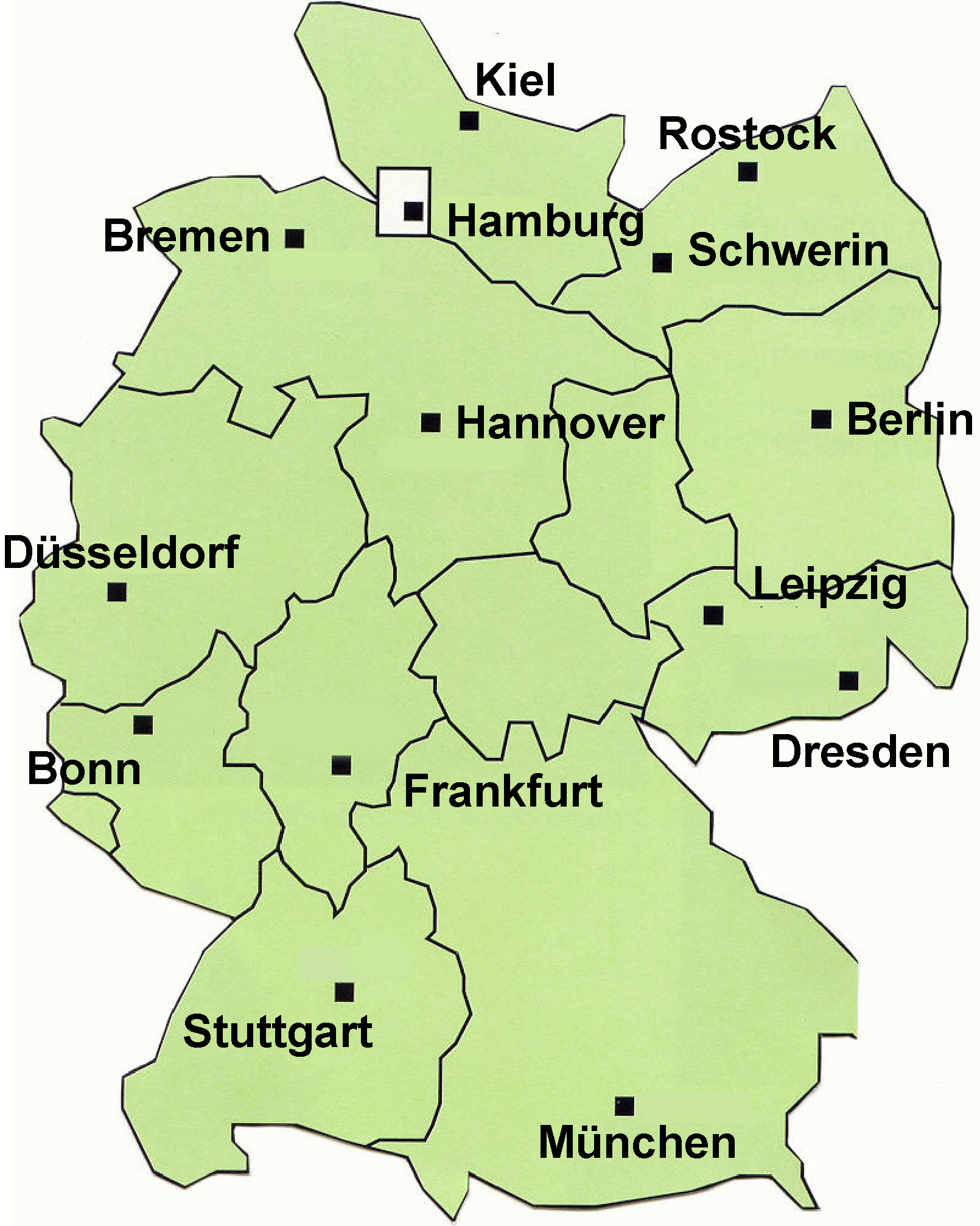 Hannover		    0
Bremen		120
Hamburg		155
Kiel			  ∞
Leipzig			255
Schwerin		270
Duesseldorf		320
Rostock		  ∞
Frankfurt		365
Dresden		  ∞
Berlin			  ∞
Bonn			  ∞
Stuttgart		  ∞
Muenchen		  ∞
85
110
90
155
200
120
270
320
255
365
185
240
140
410
180
410
200
435
210
Shortest Paths in Germany
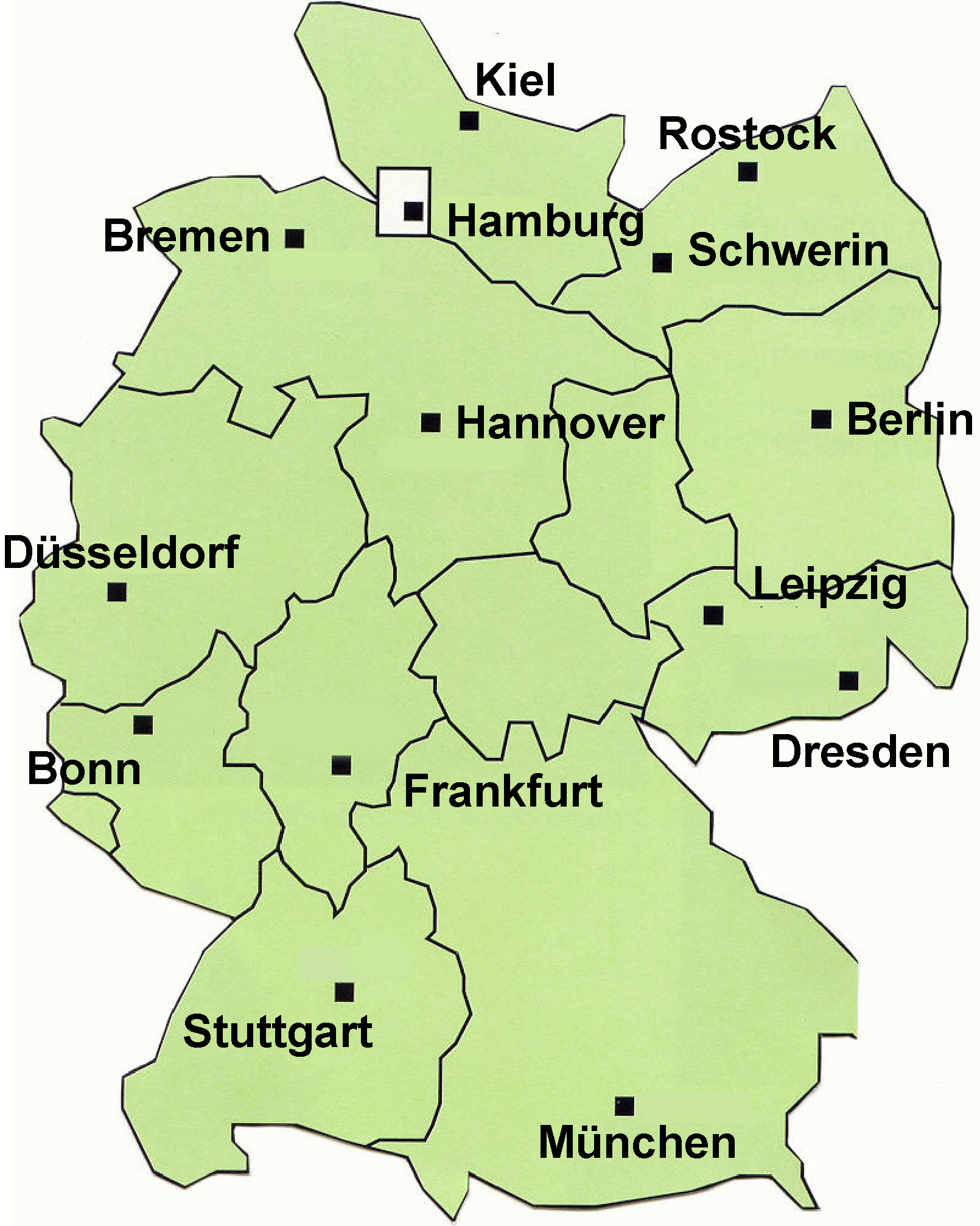 Hannover		    0
Bremen		120
Hamburg		155
Kiel			  ∞
Leipzig			255
Schwerin		270
Duesseldorf		320
Rostock		  ∞
Frankfurt		365
Dresden		  ∞
Berlin			  ∞
Bonn			  ∞
Stuttgart		  ∞
Muenchen		  ∞
85
110
90
155
200
120
270
320
255
365
185
240
140
410
180
410
200
435
210
Shortest Paths in Germany
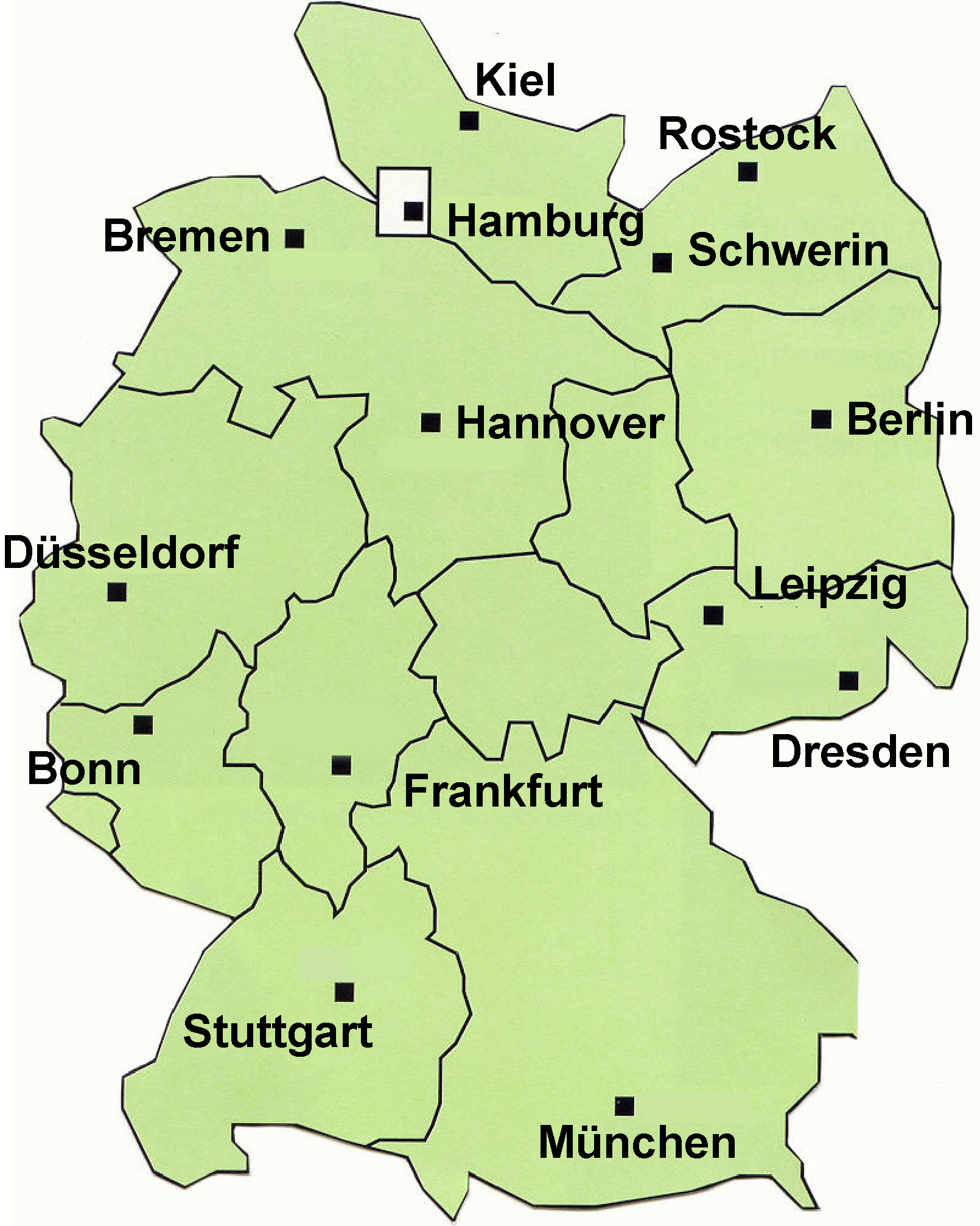 Hannover		    0
Bremen		120
Hamburg		155
Kiel			240
Leipzig			255
Schwerin		270
Duesseldorf		320
Rostock		  ∞
Frankfurt		365
Dresden		  ∞
Berlin			  ∞
Bonn			  ∞
Stuttgart		  ∞
Muenchen		  ∞
85
110
90
155
200
120
270
320
255
365
185
240
140
410
180
410
200
435
210
Shortest Paths in Germany
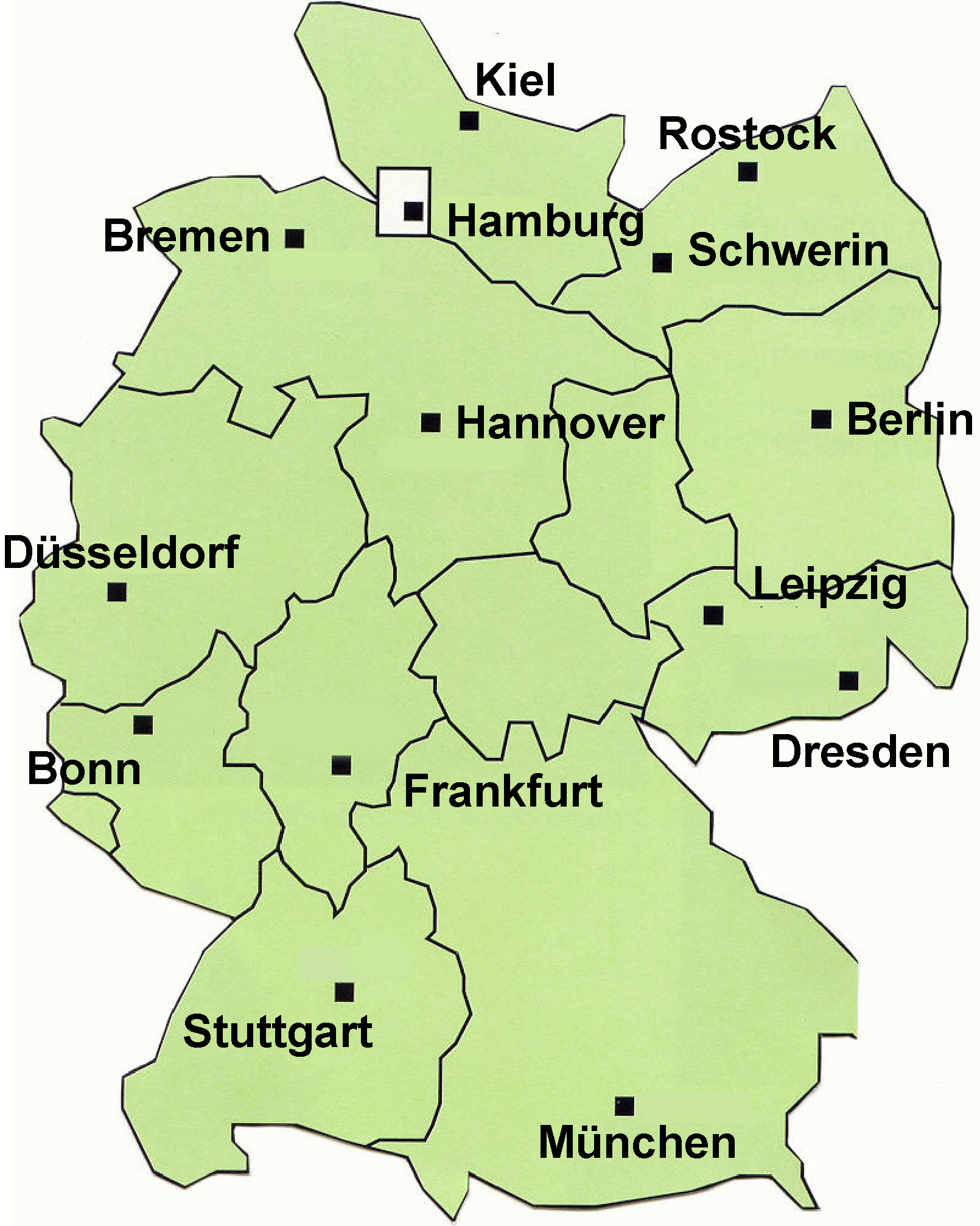 Hannover		    0
Bremen		120
Hamburg		155
Kiel			240
Leipzig			255
Schwerin		270
Duesseldorf		320
Rostock		  ∞
Frankfurt		365
Dresden		  ∞
Berlin			  ∞
Bonn			  ∞
Stuttgart		  ∞
Muenchen		  ∞
85
110
90
155
200
120
270
320
255
365
185
240
140
410
180
410
200
435
210
Shortest Paths in Germany
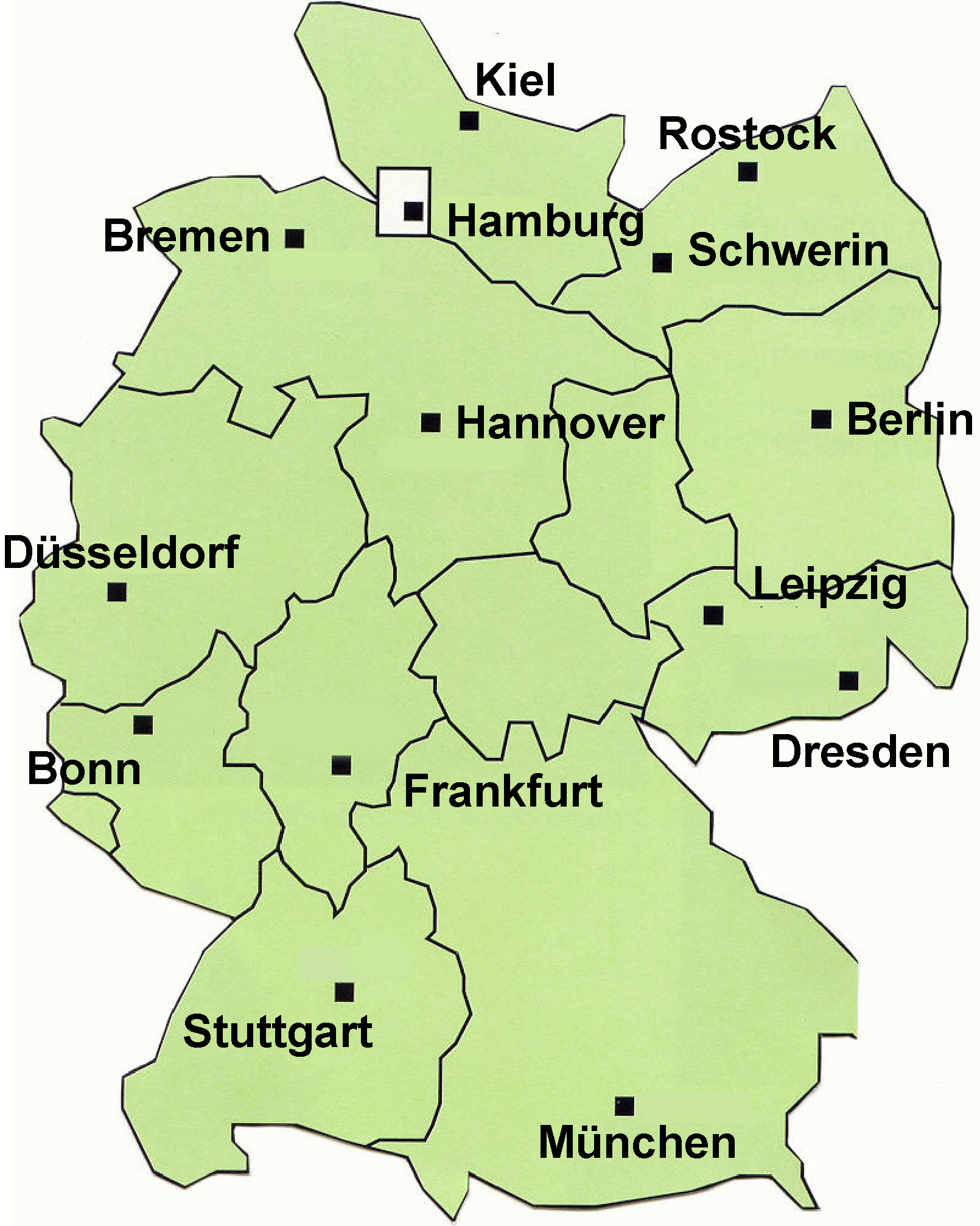 Hannover		    0
Bremen		120
Hamburg		155
Kiel			240
Leipzig			255
Schwerin		270
Duesseldorf		320
Rostock		  ∞
Frankfurt		365
Dresden		395
Berlin			440
Bonn			  ∞
Stuttgart		  ∞
Muenchen		690
85
110
90
155
200
120
270
320
255
365
185
240
140
410
180
410
200
435
210
Shortest Paths in Germany
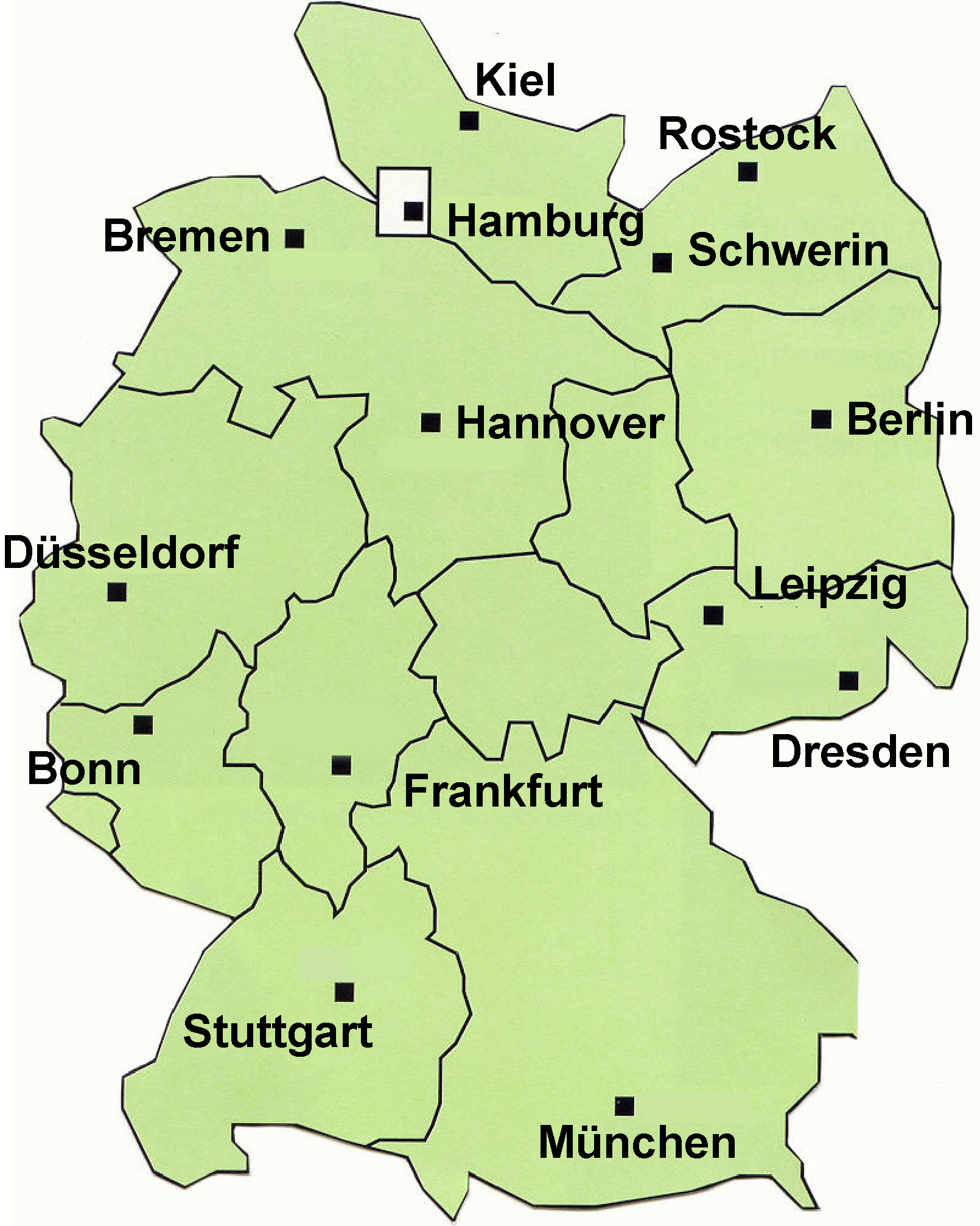 Hannover		    0
Bremen		120
Hamburg		155
Kiel			240
Leipzig			255
Schwerin		270
Duesseldorf		320
Rostock		360
Frankfurt		365
Dresden		395
Berlin			440
Bonn			  ∞
Stuttgart		  ∞
Muenchen		690
85
110
90
155
200
120
270
320
255
365
185
240
140
410
180
410
200
435
210
Shortest Paths in Germany
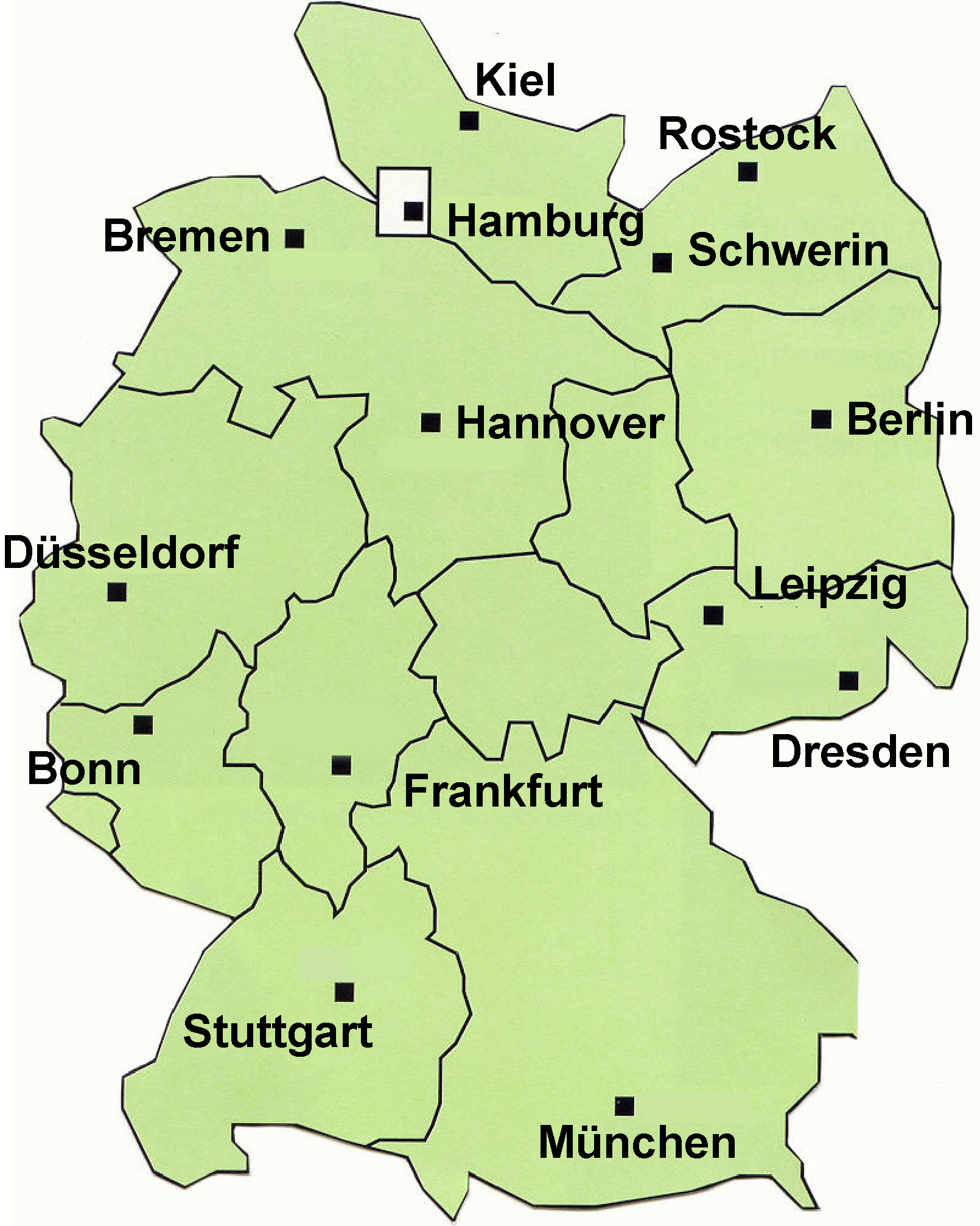 Hannover		    0
Bremen		120
Hamburg		155
Kiel			240
Leipzig			255
Schwerin		270
Duesseldorf		320
Rostock		360
Frankfurt		365
Dresden		395
Berlin			440
Bonn			  ∞
Stuttgart		  ∞
Muenchen		690
85
110
90
155
200
120
270
320
255
365
185
240
140
410
180
410
200
435
210
Shortest Paths in Germany
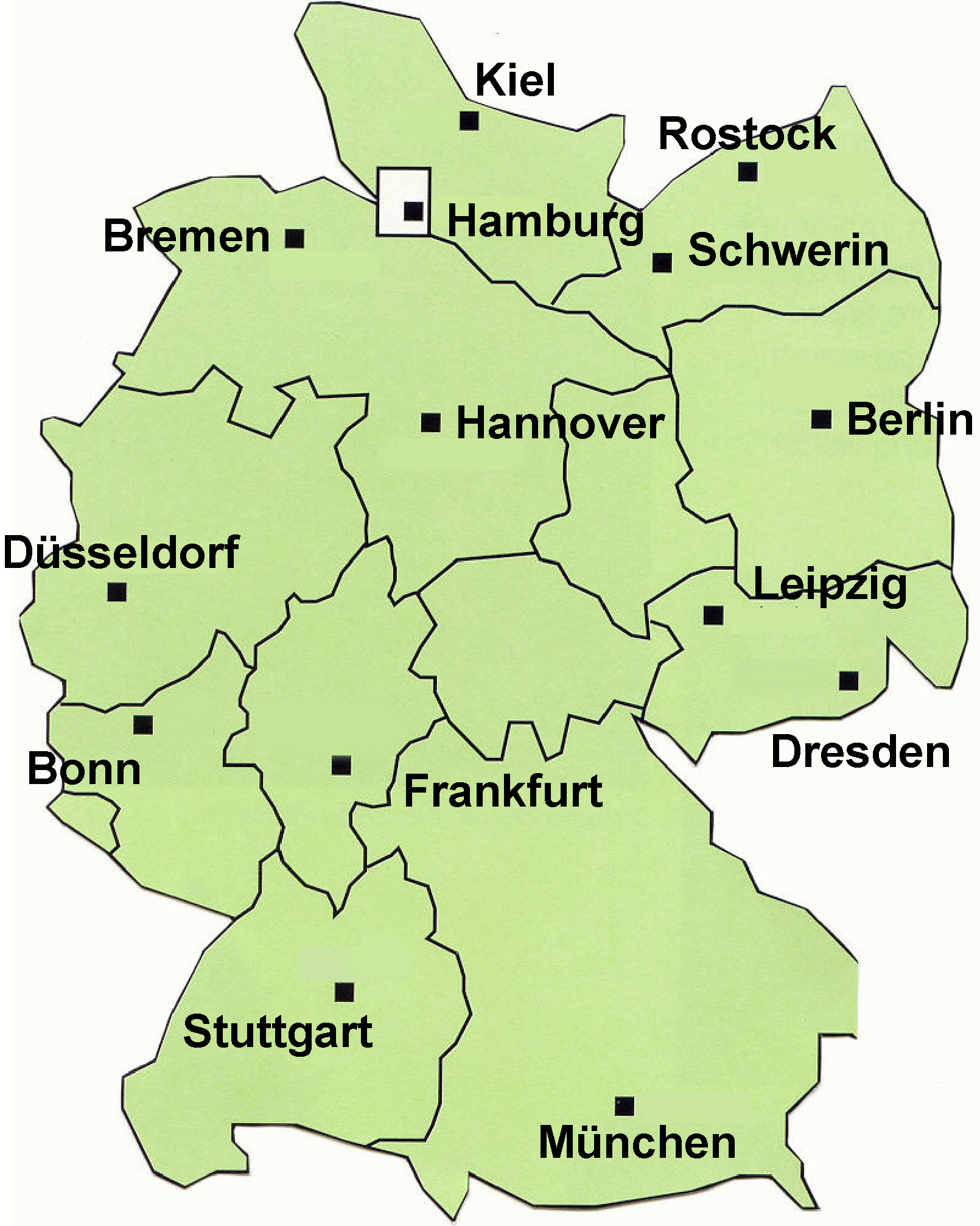 Hannover		    0
Bremen		120
Hamburg		155
Kiel			240
Leipzig			255
Schwerin		270
Duesseldorf		320
Rostock		360
Frankfurt		365
Dresden		395
Berlin			440
Bonn			  ∞
Stuttgart		  ∞
Muenchen		690
85
110
90
155
200
120
270
320
255
365
185
240
140
410
180
410
200
435
210
Shortest Paths in Germany
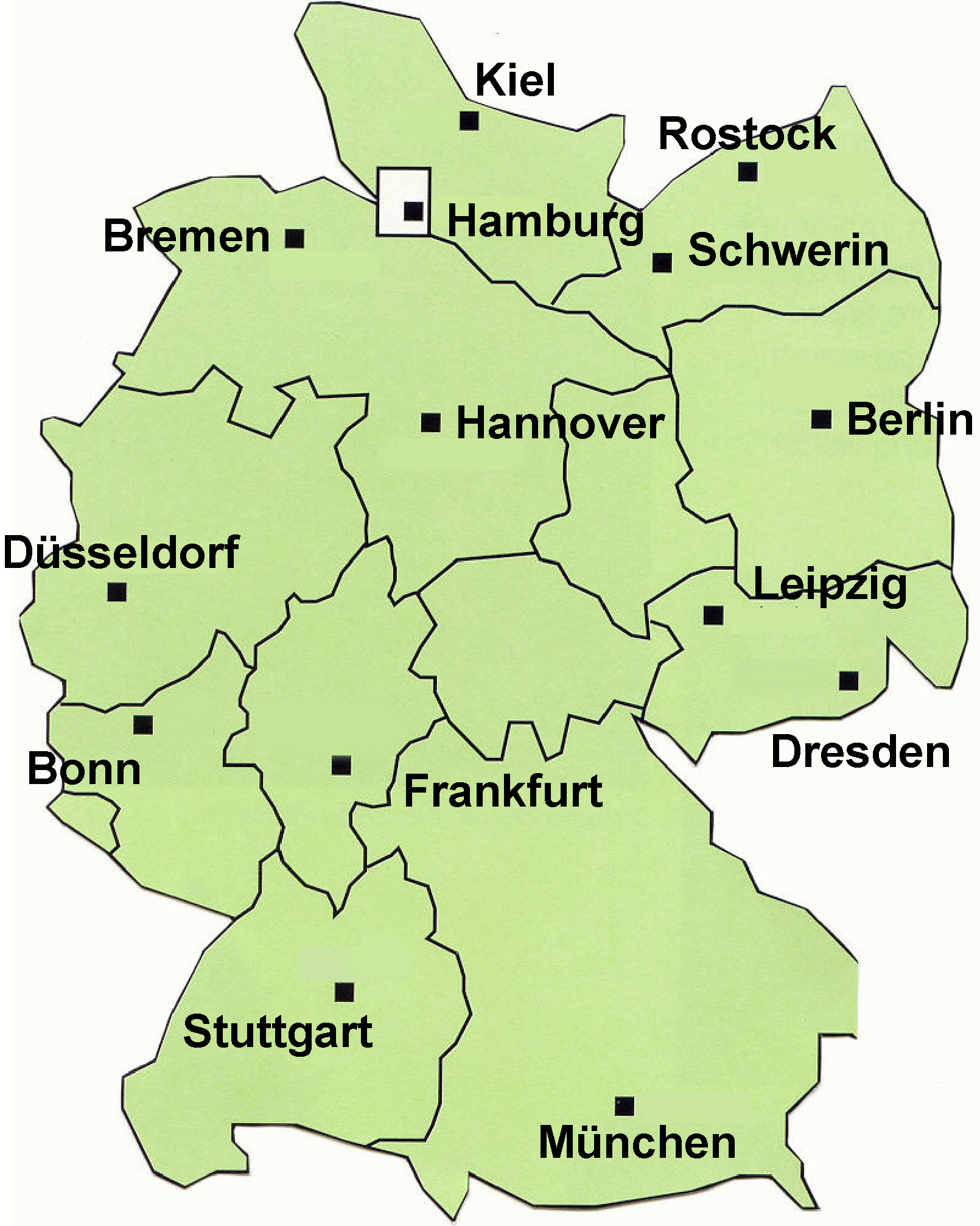 Hannover		    0
Bremen		120
Hamburg		155
Kiel			240
Leipzig			255
Schwerin		270
Duesseldorf		320
Rostock		360
Frankfurt		365
Dresden		395
Berlin			440
Bonn			545
Stuttgart		565
Muenchen		690
85
110
90
155
200
120
270
320
255
365
185
240
140
410
180
410
200
435
210
Note: route via Frankfurt longer than current one.
Shortest Paths in Germany
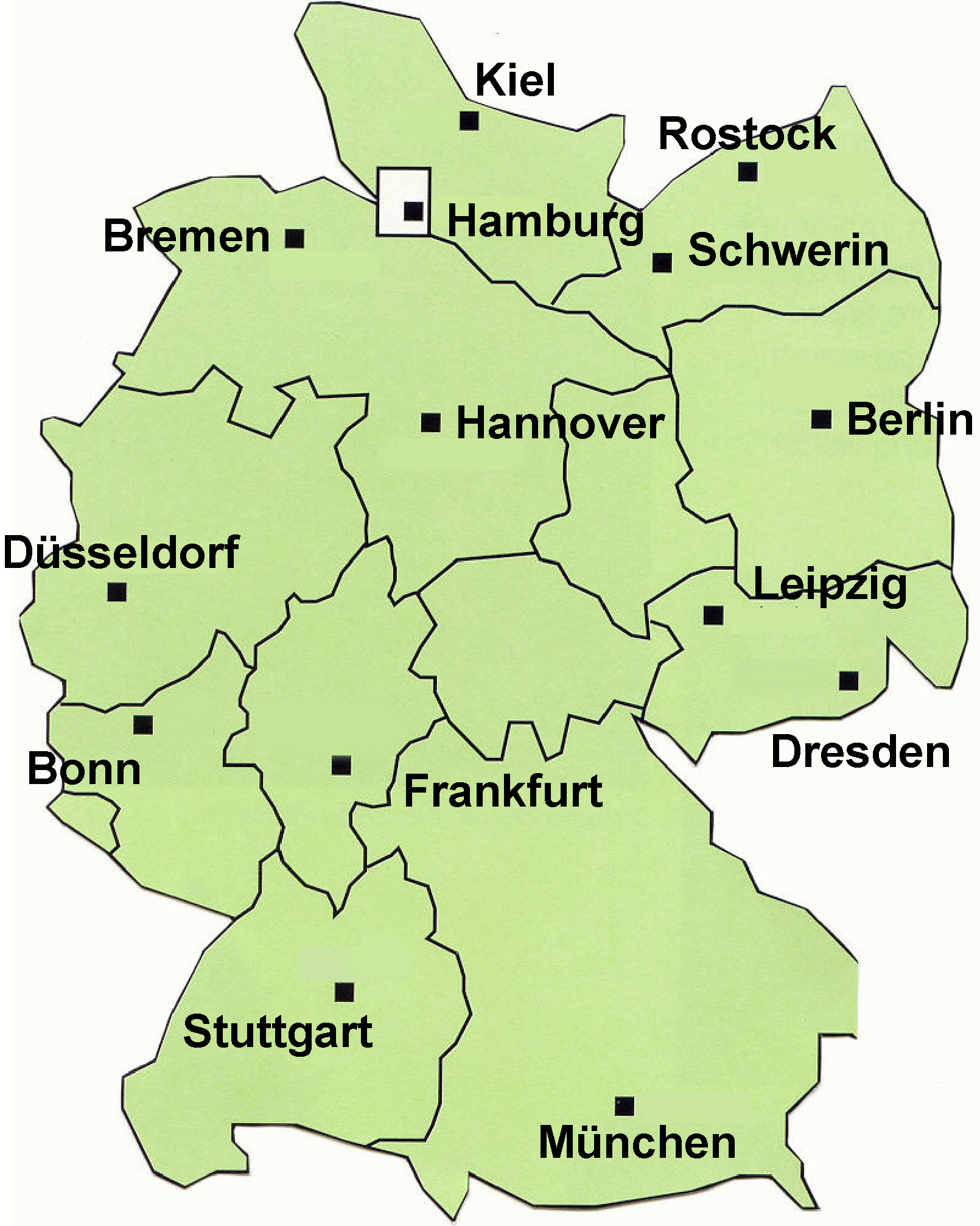 Hannover		    0
Bremen		120
Hamburg		155
Kiel			240
Leipzig			255
Schwerin		270
Duesseldorf		320
Rostock		360
Frankfurt		365
Dresden		395
Berlin			440
Bonn			545
Stuttgart		565
Muenchen		690
85
110
90
155
200
120
270
320
255
365
185
240
140
410
180
410
200
435
210
Shortest Paths in Germany
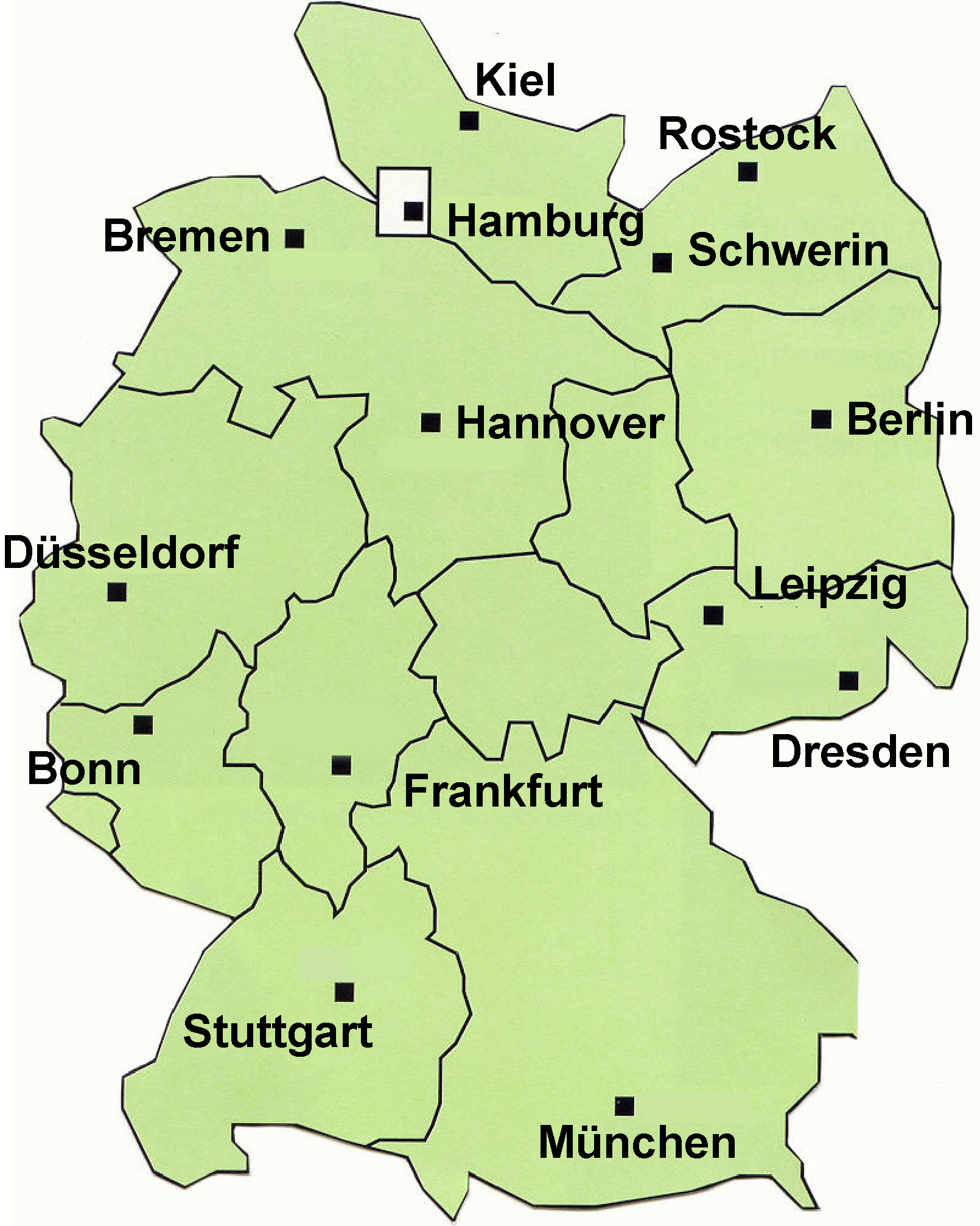 Hannover		    0
Bremen		120
Hamburg		155
Kiel			240
Leipzig			255
Schwerin		270
Duesseldorf		320
Rostock		360
Frankfurt		365
Dresden		395
Berlin			440
Bonn			545
Stuttgart		565
Muenchen		690
85
110
90
155
200
120
270
320
255
365
185
240
140
410
180
410
200
435
210
Shortest Paths in Germany
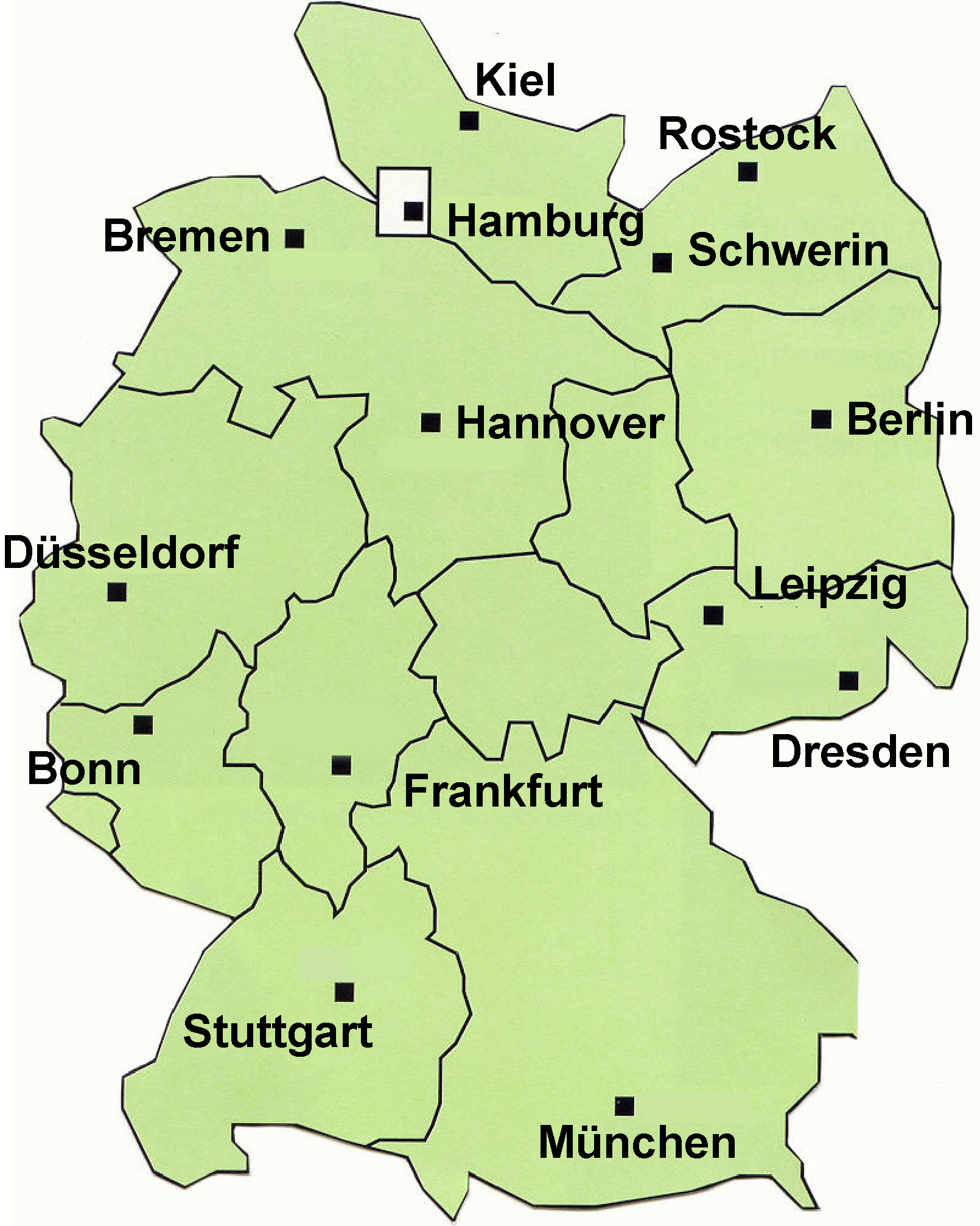 Hannover		    0
Bremen		120
Hamburg		155
Kiel			240
Leipzig			255
Schwerin		270
Duesseldorf		320
Rostock		360
Frankfurt		365
Dresden		395
Berlin			440
Bonn			545
Stuttgart		565
Muenchen		690
85
110
90
155
200
120
270
320
255
365
185
240
140
410
180
410
200
435
210
Shortest Paths in Germany
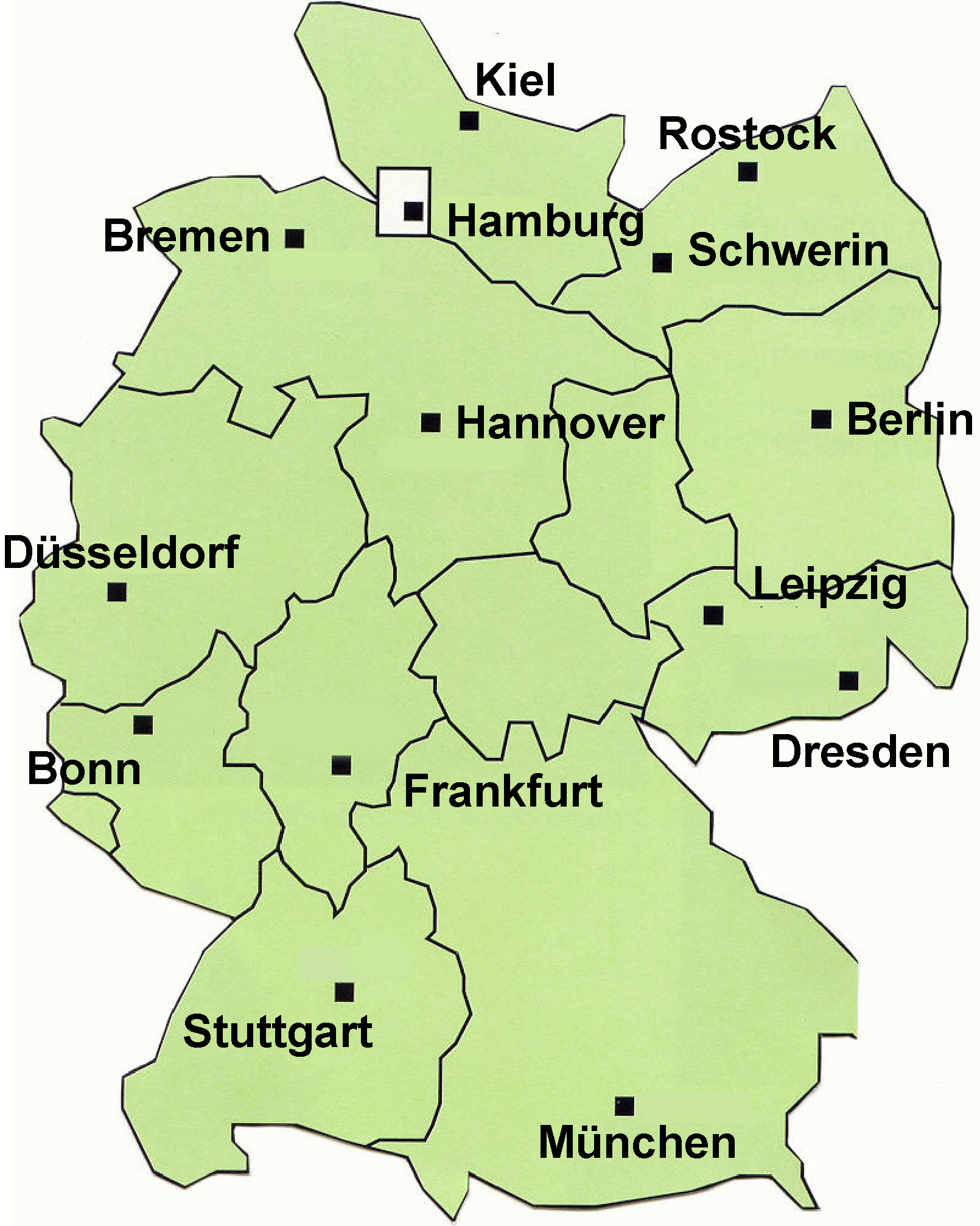 Hannover		    0
Bremen		120
Hamburg		155
Kiel			240
Leipzig			255
Schwerin		270
Duesseldorf		320
Rostock		360
Frankfurt		365
Dresden		395
Berlin			440
Bonn			545
Stuttgart		565
Muenchen		690
85
110
90
155
200
120
270
320
255
365
185
240
140
410
180
410
200
435
210
Shortest Paths in Germany
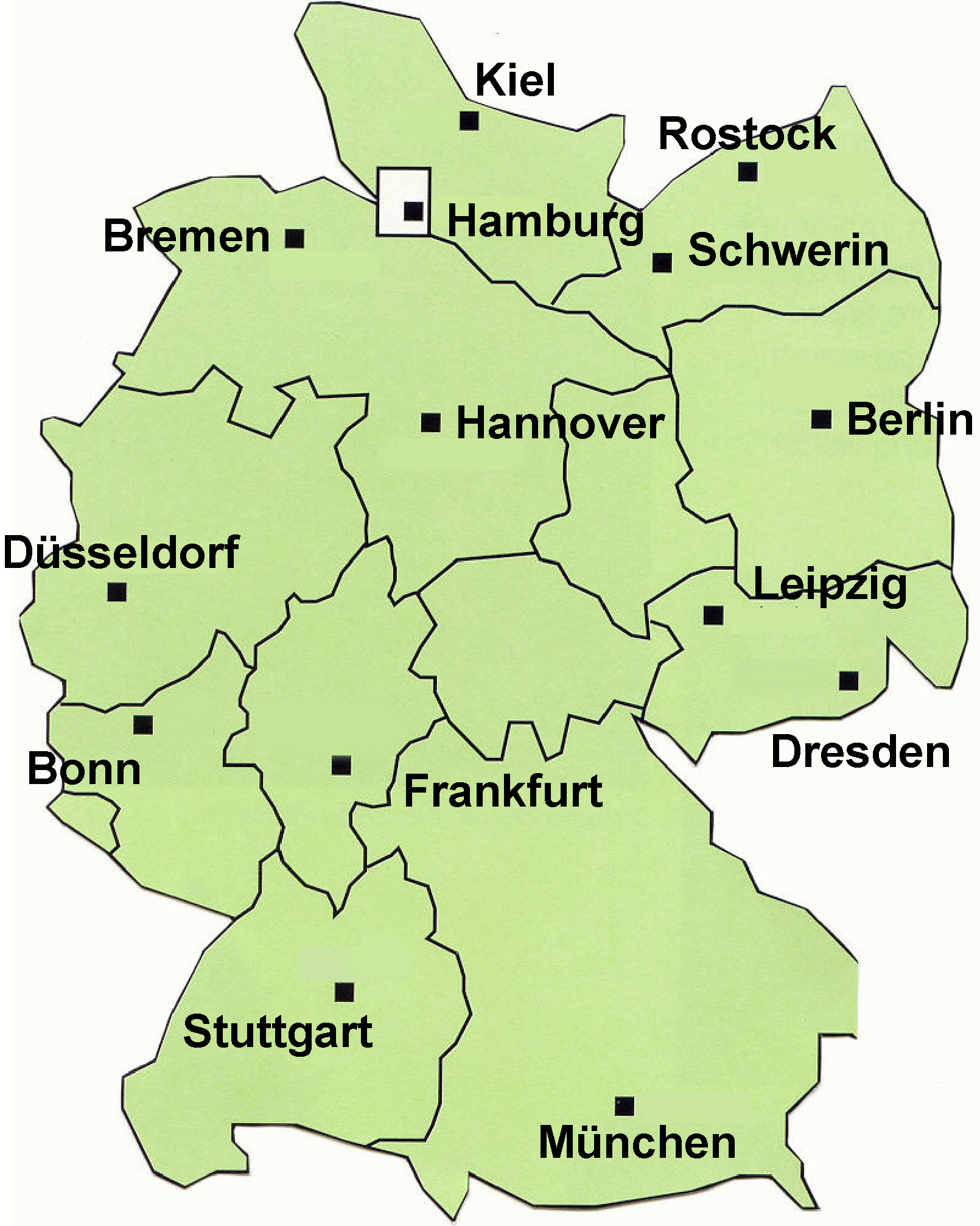 Hannover		    0
Bremen		120
Hamburg		155
Kiel			240
Leipzig			255
Schwerin		270
Duesseldorf		320
Rostock		360
Frankfurt		365
Dresden		395
Berlin			440
Bonn			545
Stuttgart		565
Muenchen		690
85
110
90
155
200
120
270
320
255
365
185
240
140
410
180
410
200
435
210
Shortest Paths in Germany
We just solved a shortest path problem by means of the algorithm from Dijkstra.

If we denote the cost to reach a state n by g(n), then Dijkstra chooses the state n from the fringe that has minimal cost g(n). (I.e., uniform cost search.)

The algorithm can be implemented to run in time O(n log n + m) where n is the number of nodes, and m is the number of edges in the graph.  (As noted before, in most settings n (number of world states) and m (number of possible transitions between world states) grow exponentially with problem size. E.g. (N^2-1)-puzzle.)

Approach is rather wasteful. Moves in circles around start city. Let’s try A* with non-zero heuristics (i.e., straight distance).
Shortest Paths in Germany
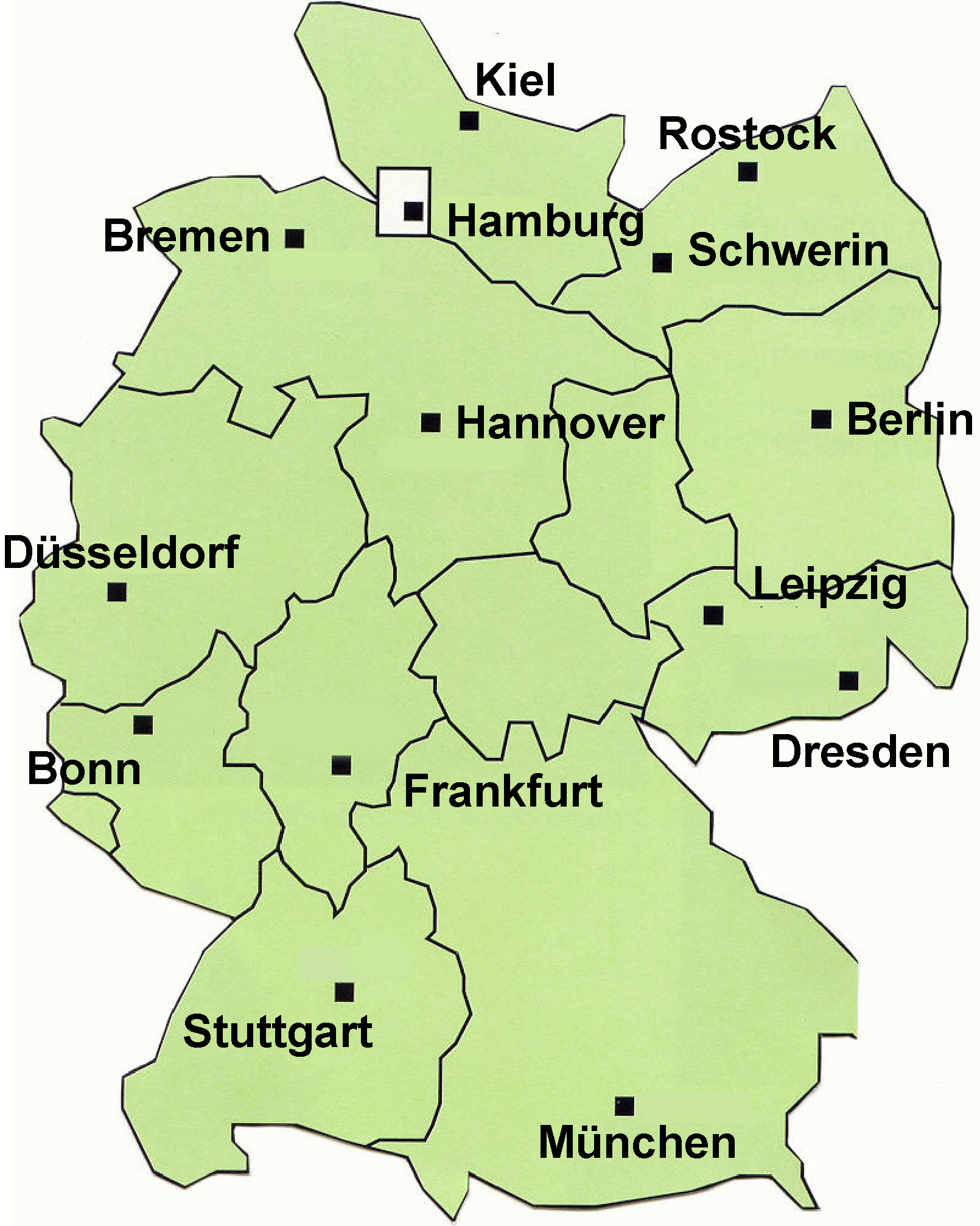 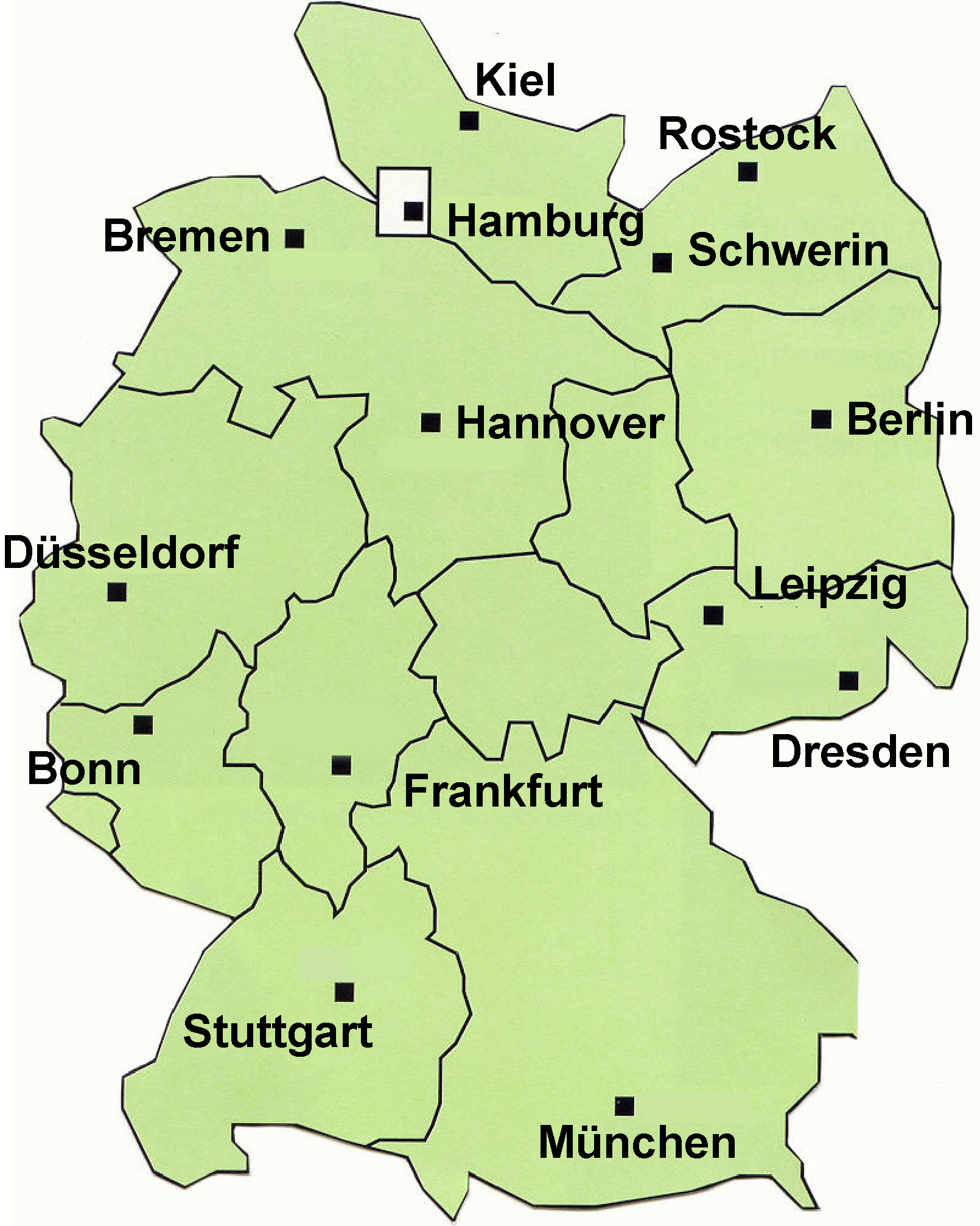 750
740
720
85
110
720
90
680
155
200
120
270
590
610
320
255
540
365
185
410
240
140
410
400
380
180
480
410
200
435
180
210
750
740
720
720
680
590
610
540
410
400
380
480
180
Shortest Paths in Germany
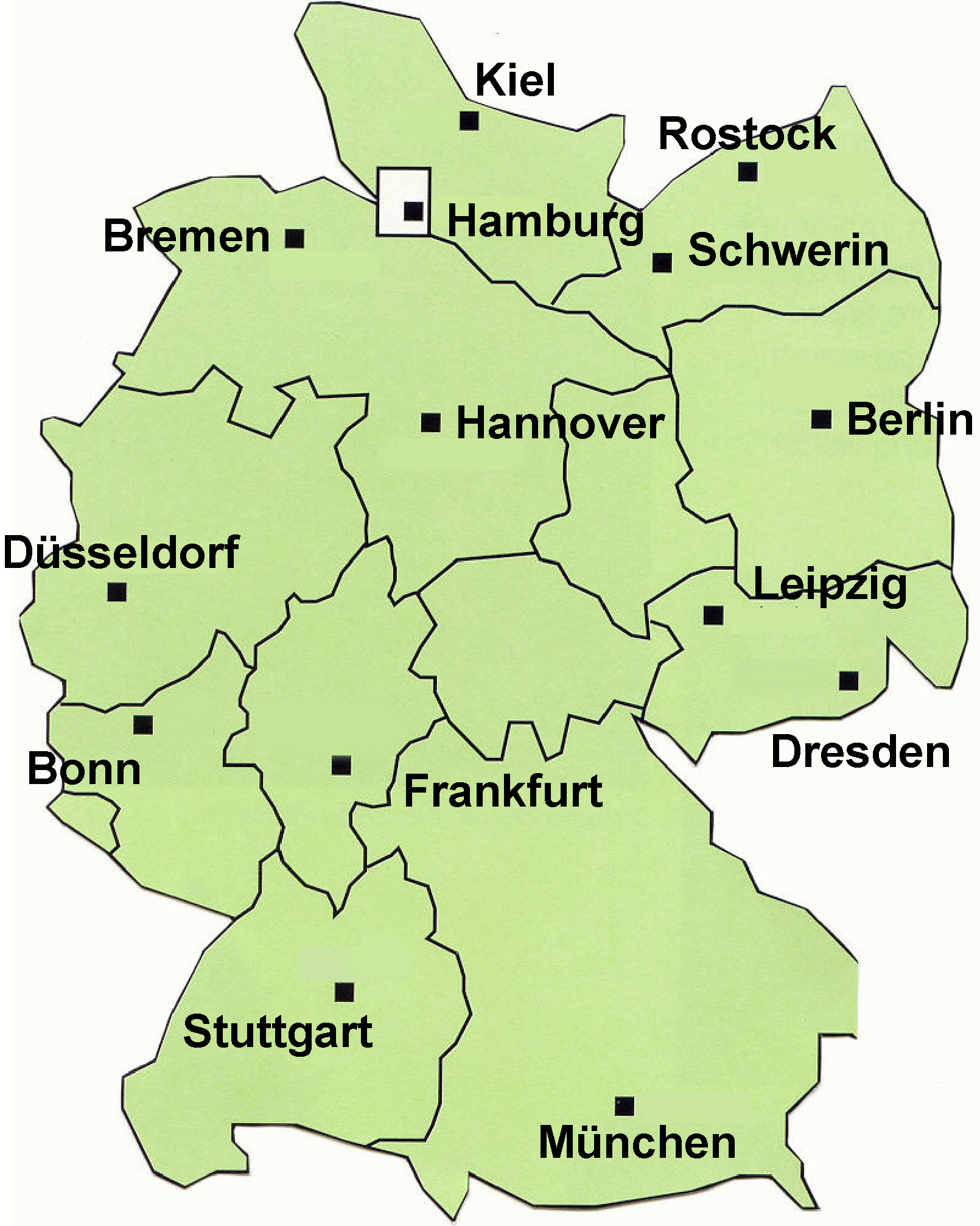 Hannover	    0 + 610 = 610
Bremen	120 + 720 = 840
Hamburg	155 + 720 = 875
Kiel		 ∞  + 750 =   ∞
Leipzig		255 + 410 = 665
Schwerin	270 + 680 = 950
Duesseldorf	320 + 540 = 860
Rostock	 ∞   + 740 =   ∞
Frankfurt	365 + 380 = 745
Dresden	 ∞  + 400 =   ∞
Berlin		 ∞  + 590 =   ∞ Bonn		 ∞  + 480 =   ∞
Stuttgart	 ∞  + 180 =   ∞
Muenchen	 ∞  +     0 =   ∞
85
110
90
155
200
120
270
320
255
365
185
240
140
410
180
410
200
435
210
750
740
720
720
680
590
610
540
410
400
380
480
180
Shortest Paths in Germany
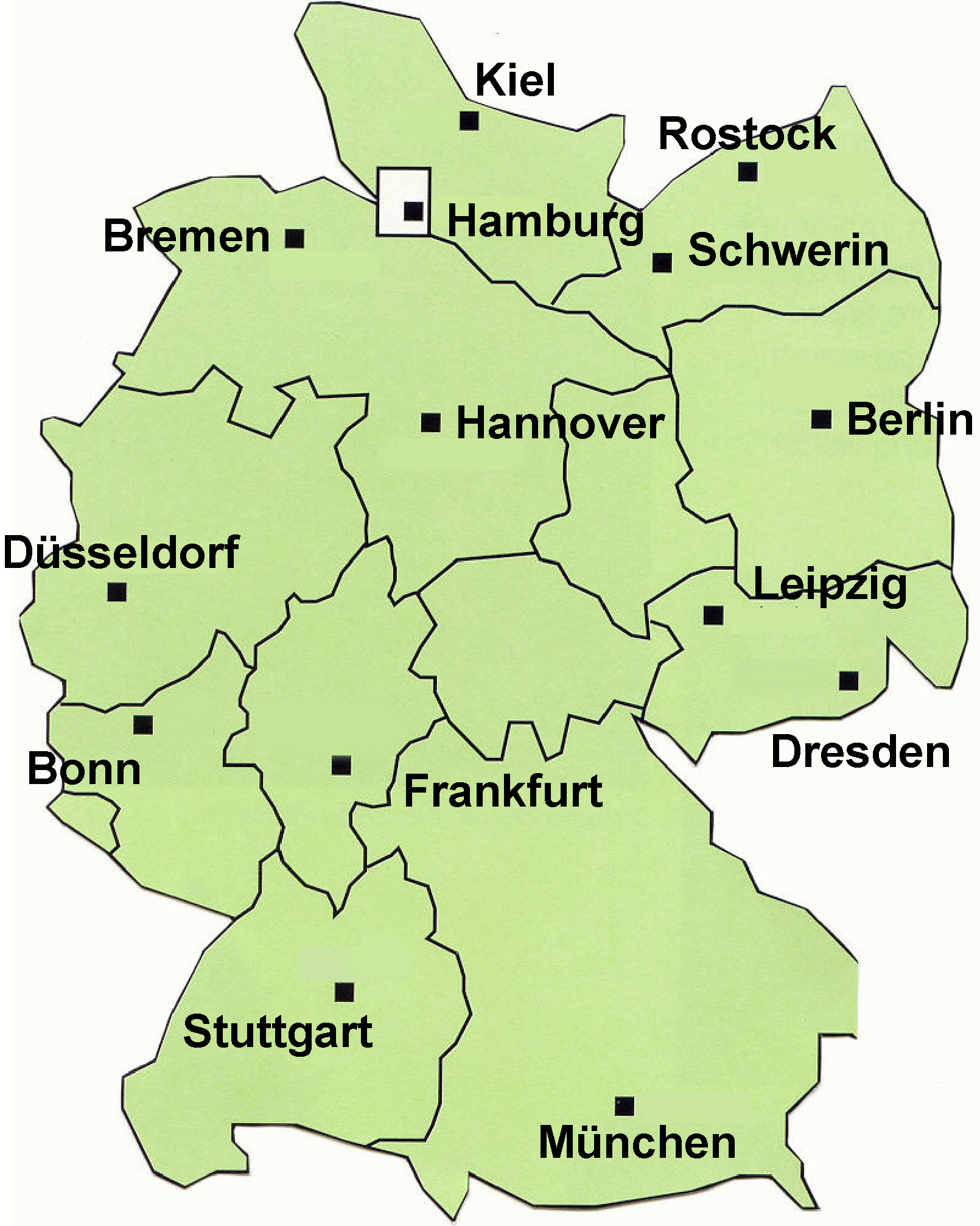 Hannover	    0 + 610 = 610
Bremen	120 + 720 = 840
Hamburg	155 + 720 = 875
Kiel		 ∞  + 750 =   ∞
Leipzig		255 + 410 = 665
Schwerin	270 + 680 = 950
Duesseldorf	320 + 540 = 860
Rostock	 ∞   + 740 =   ∞
Frankfurt	365 + 380 = 745
Dresden	395 + 400 = 795
Berlin		440 + 590 = 1030 Bonn		 ∞  + 480 =   ∞
Stuttgart	 ∞  + 180 =   ∞
Muenchen	690 +    0 =  690
85
110
90
155
200
120
270
320
255
365
185
240
140
410
180
410
200
435
210
750
740
720
720
680
590
610
540
410
400
380
480
180
Shortest Paths in Germany
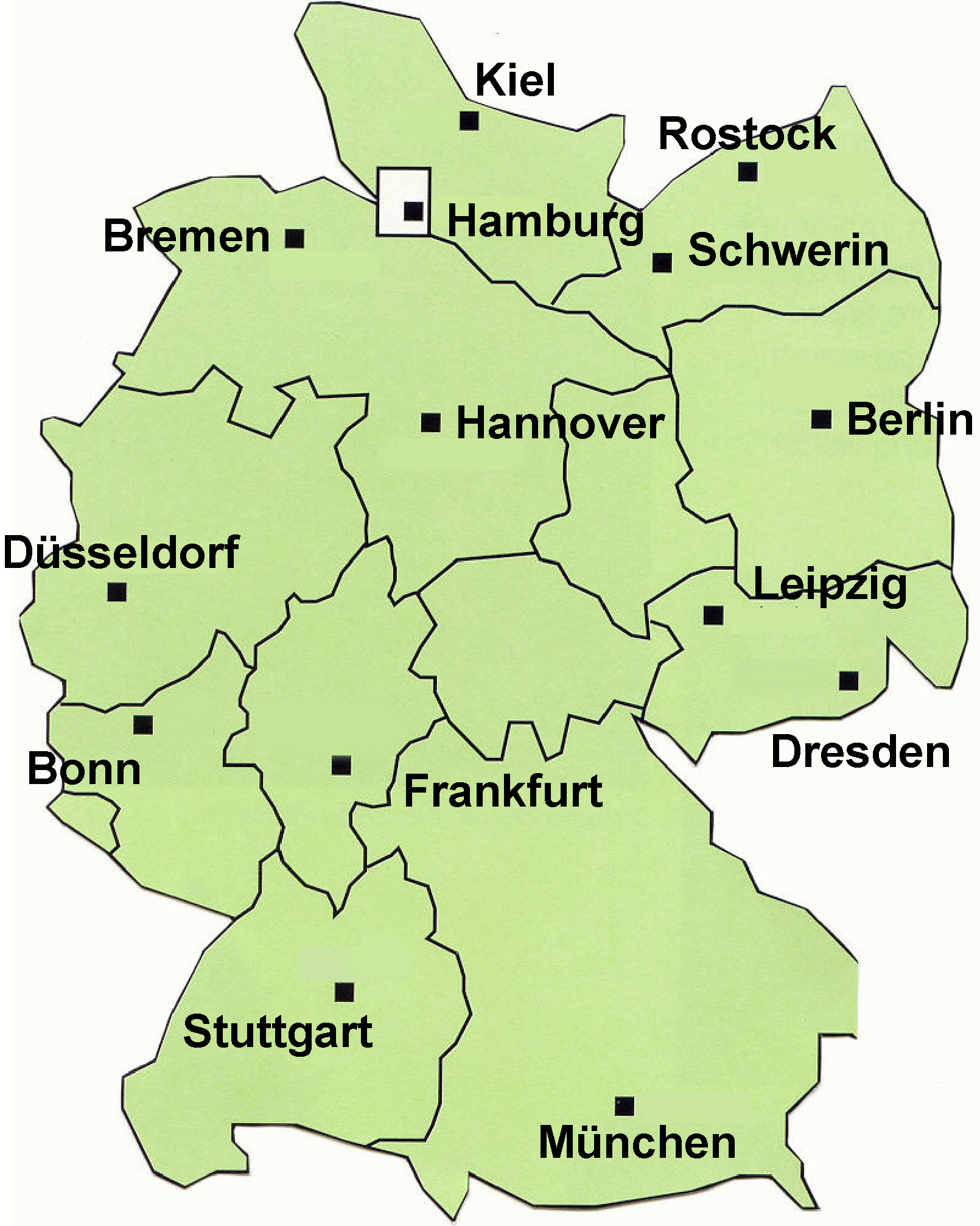 Hannover	    0 + 610 = 610
Bremen	120 + 720 = 840
Hamburg	155 + 720 = 875
Kiel		 ∞  + 750 =   ∞
Leipzig		255 + 410 = 665
Schwerin	270 + 680 = 950
Duesseldorf	320 + 540 = 860
Rostock	 ∞   + 740 =   ∞
Frankfurt	365 + 380 = 745
Dresden	395 + 400 = 795
Berlin		440 + 590 = 1030 Bonn		 ∞  + 480 =   ∞
Stuttgart	 ∞  + 180 =   ∞
Muenchen	690 +    0 =  690
85
110
90
155
200
120
270
320
255
365
185
240
140
410
180
410
200
435
210
Heuristics
8-Puzzle
Slide the tiles horizontally or vertically into the empty space until the 
configuration matches the goal configuration

What’s the branching factor?
(slide “empty space”)
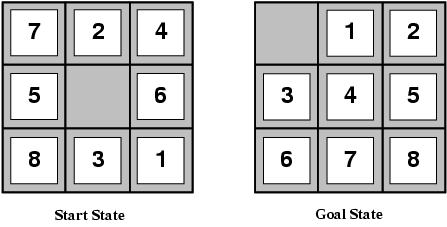 About 3, depending on location of empty tile:
     middle  4; corner   2; edge  3
The average solution cost for a randomly generated 8-puzzle instance  about 22 steps
So, search space to depth 22 is about 322  3.1  1010 states. 
Reduced to by a factor of about 170,000 by keeping track of repeated states 
          (9!/2 = 181,440 distinct states) note: 2 sets of disjoint states. See exercise 3.4

But: 15-puzzle  1013 distinct states!
We’d better find  a good heuristic 
to speed up search! Can you suggest one?
Note:  “Clever” heuristics now allow us to solve the 15-puzzle in
a few milliseconds!
Admissible heuristics
E.g., for the 8-puzzle:

     h1(n) = number of misplaced tiles
     h2(n) = total Manhattan distance
     (i.e., no. of steps from desired location of each tile)


    h1(Start) = ? 
    h2(Start) = ? 


  Why are heuristics admissible? 
  Which is better?
  How can we get the optimal heuristics? (Given H_opt(Start) = 26. How would we find  the next board on the optimal path to the goal?)
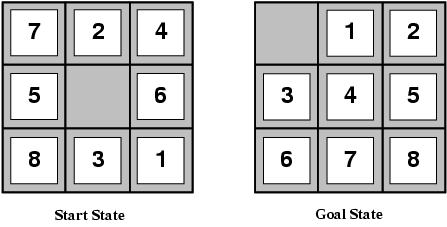 8
3+1+2+2+2+3+3+2 = 18
True cost = 26
Desired properties heuristics: 
(1) consistent (admissible)
(2) As close to opt as we can get (sometimes go a bit over…)
(3) Easy to compute! We want to explore many nodes.
Note: each empty-square-move = 1 step tile move.
Comparing heuristics
Effective Branching Factor, b*

If A* generates N nodes to find the goal at depth d
b* = branching factor such that a uniform tree of depth d contains N+1 nodes (we add one for the root node that wasn’t included in N)
N+1 = 1 + b* + (b*)2 + … + (b*)d

	E.g., if A* finds solution at depth  5 using 52 nodes, then the effective branching factor is 1.92.

b* close to 1 is ideal 
because this means the heuristic guided the A* search is
    closer to ideal (linear).
If b* were 100, on average, the heuristic had to consider 100 children for each node
Compare heuristics based on their b*
Comparison of heuristics
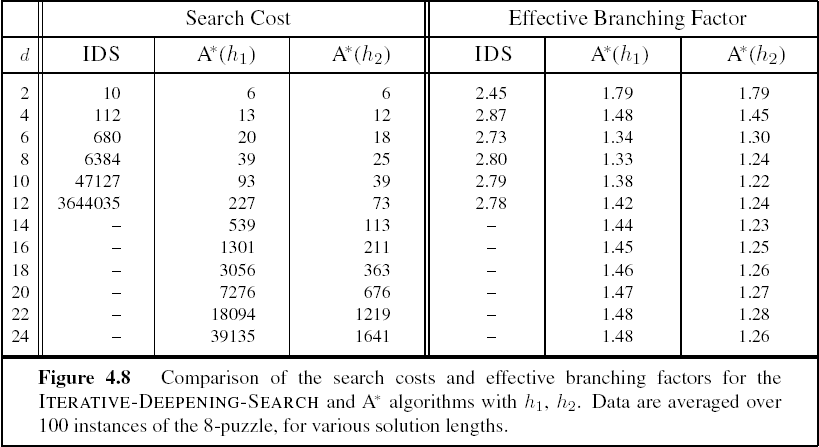 h2 indeed significantly better than h1
d – depth of goal node
Dominating heuristics
h2 is always better than h1
Because for any node, n, h2(n) >= h1(n).   (Why?)
We say h2 dominates h1 

It follows that h1 will expand at least as many nodes as h2.

Because:

Recall all nodes with f(n) < C* will be expanded.

This means all nodes, h(n) + g(n) < C*, will be expanded.
So, all nodes n where h(n) < C* - g(n) will be expanded

All nodes h2 expands will also be expanded by h1 and because h1 is smaller, others may be expanded as well
Inventing admissible heuristics:Relaxed Problems
Can we generate h(n) automatically?

Simplify problem by reducing restrictions on actions

A problem with fewer restrictions on the actions is called a 
    relaxed problem
Examples of relaxed problems
Original: A tile can move from square A to square B iff
	(1) A is horizontally or vertically adjacent to B and (2) B is blank

Relaxed versions:
A tile can move from A to B if A is adjacent to B (“overlap”; Manhattan distance)
A tile can move from A to B if B is blank (“teleport”)
A tile can move from A to B (“teleport and overlap”)

Key: Solutions to these relaxed problems can be computed without search 
         and therefore provide a heuristic that is easy/fast to compute.
This technique was used by ABSOLVER (1993) to invent heuristics for the 8-puzzle 
better than existing ones and it also found a useful heuristic for famous Rubik’s 
cube puzzle.
Inventing admissible heuristics:Relaxed Problems
The cost of an optimal solution to a relaxed problem is an admissible heuristic 
     for the original problem. Why?
1) The optimal solution in the original problem is also a solution to the relaxed problem (satisfying in addition all  the relaxed constraints). So, the solution cost matches at most the original optimal solution.

2) The relaxed problem has fewer constraints. So, there may be other, less
expensive solutions, given a lower cost (admissible) relaxed solution.
What if we have multiple heuristics available? I.e., h_1(n), h_2(n), …
h(n) = max {h1(n), h2(n), …, hm(n)}

If component heuristics are admissible so is the composite.
Inventing admissible heuristics: Sub-problem solutions as heuristic
What is the optimal cost of solving some portion of original problem?
subproblem solution is heuristic of original problem
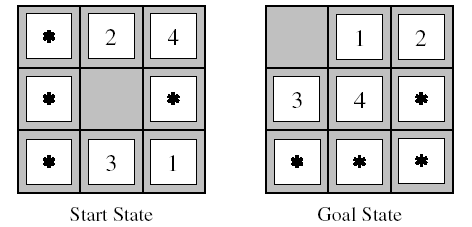 Pattern Databases
Store optimal solutions to subproblems in database

We use an exhaustive search to solve every permutation of the 1,2,3,4-piece subproblem of the 8-puzzle
During solution of 8-puzzle, look up optimal cost to solve the 1,2,3,4-piece sub-problem and use as heuristic
Other configurations can be considered
Inventing admissible heuristics: Learning
Also automatically learning admissible heuristics
using machine learning techniques, e.g., inductive learning and reinforcement learning.

Generally, you try to learn a “state-evaluation” function or “board evaluation” function. (How desirable is state in terms of getting to the goal?) Key: What “features / properties” of state are most useful?
 
More later…
[Speaker Notes: Could also build pattern database while solving cases of the 8-puzzle
Must keep track of intermediate states and true final cost of solution
Inductive learning builds mapping of state features  -> cost
Because too many permutations of actual states
Construct important features to reduce size of space]
f1
A*
d = 1
Breadth-
first
f2
d = 2
d = 3
f3
d = 4
f4
Expand by depth-layers
Expands by f-contours
Memory problems with A*
A* is similar to breadth-first:
IDA* : Iterative Deepening A* (Korf 1985)
Use idea similar to Iterative Deepening DFS.
Slides adapted from Daniel de Schreye‘s
Depth-first
in each f-
contour
Perform depth-first search LIMITED to some f-bound.

If goal found: ok.
Else: increase  f-bound and restart.

Note: DFS does not need to “sort” the frontier nodes. All at f-bound value.
f1
f2
f3
f4
Iterative deepening A* (IDA*)
How to establish the f-bounds?
  - initially: f(S) (S – start node)
	generate all successors
	record the minimal f(succ) > f(S)
Continue with minimal f(succ) instead of f(S)
f-new = 120
S
f=100
A
f=120
B
f=130
C
f=120
D
f=140
G
f=125
E
f=140
F
f=125
Example[check at home]
f-limited, f-bound = 100
f-new = 125
S
f=100
A
f=120
B
f=130
C
f=120
D
f=140
G
f=125
E
f=140
F
f=125
f-limited, f-bound = 120
S
f=100
A
f=120
B
f=130
C
f=120
D
f=140
G
f=125
E
f=140
F
f=125
SUCCESS
f-limited, f-bound = 125
Properties: practical
If  there are only a reduced number of different contours: 
IDA* is one of the very best optimal state-space search techniques!
 Example: the 15-puzzle
 Also for many other practical problems

Else, the gain of the extended f-contour is not sufficient to compensate recalculating the previous parts. Do:
increase f-bound by a fixed number  at each iteration:
 effects: less re-computations, BUT: optimality is lost: obtained solution can deviate up to 
Can be remedied by completing the search at this layer
    Issue: finding goal state potentially “too early” in final
    layer, without having the optimal path. (Consider
    “Bucharest” twice on frontier; but we don’t keep full frontier    
    in memory, with DFS.)
Summary
Uninformed search: 
(1) Breadth-first search (2) Uniform-cost search
(3) Depth-first search (4) Depth-limited search 
(5) Iterative deepening search (6) Bidirectional search

Informed search:
Greedy Best-First 
A*
Summary, cont.
Heuristics allow us to scale up solutions dramatically!

Can now search combinatorial (exponential size) spaces with 
        easily 10^15 states and even up to 10^100 or more states.
       Especially, in modern heuristics search planners (eg FF). 

        Before informed search, considered totally infeasible.

Still many variations and subtleties:
     There are conferences and journals dedicated solely to search.

Lots of variants of A*. Research in A* has increased 
dramatically since A* is the key algorithm used by map engines.

Also used in path planning algorithms (autonomous vehicles), and general
(robotics) planning, problem solving, and even NLP parsing.